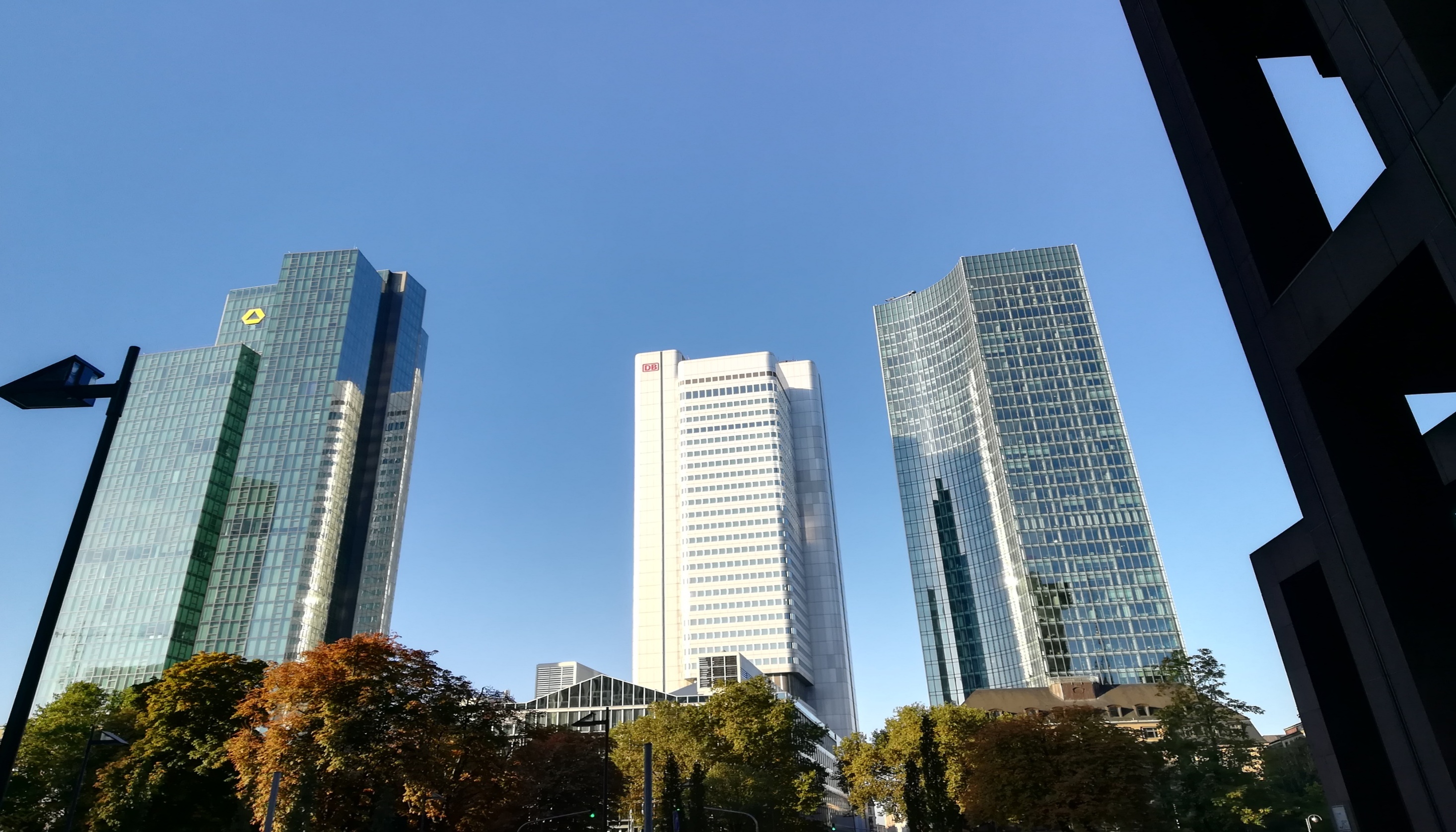 Erasmus+ 
Eisenach 2017
Erasmus+ 2017 
Eisenach
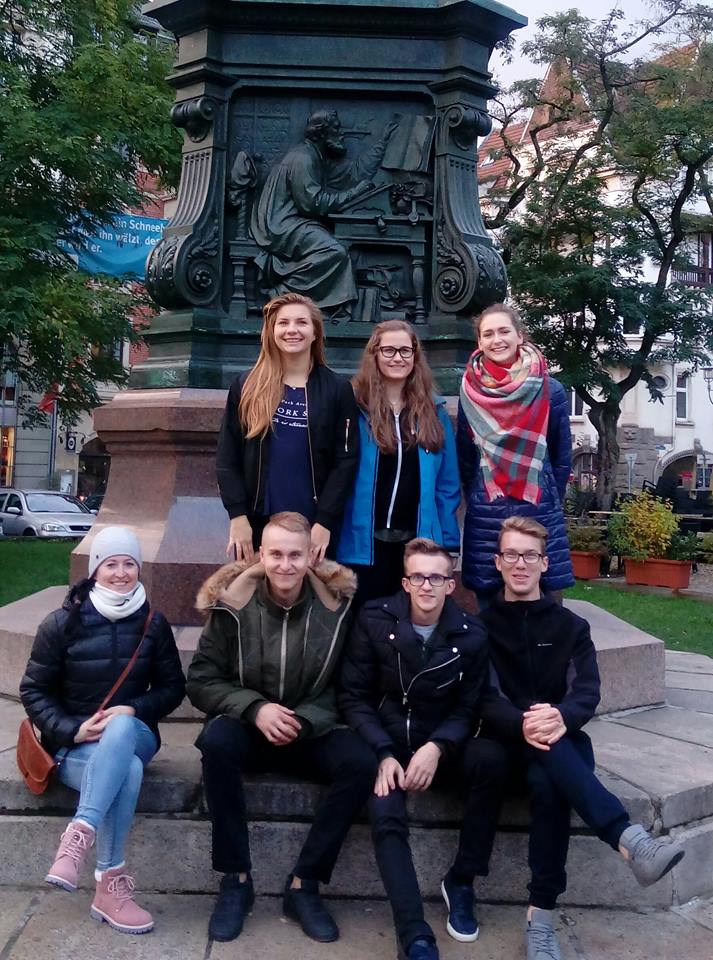 A oto my, the best of the best, już na miejscu, gotowi do działania 
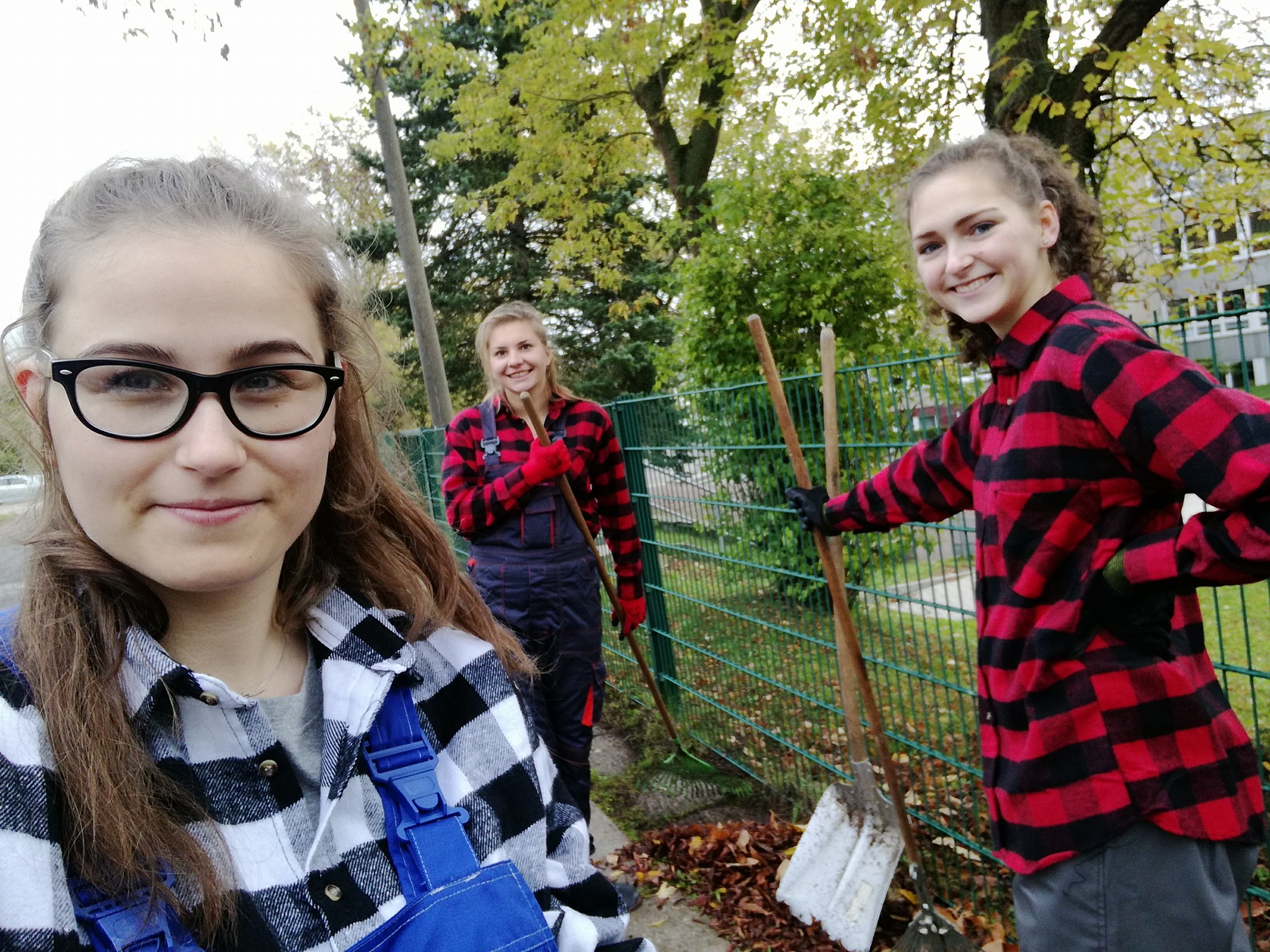 Na dobry początek prace na świeżym powietrzu.
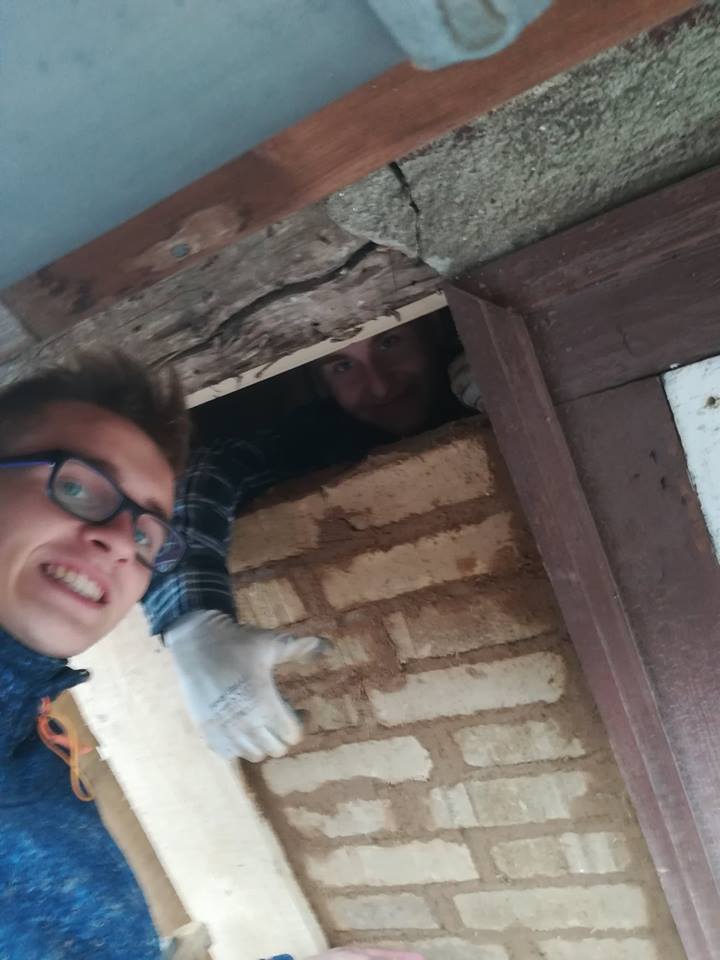 Wir mauern
Początki zawsze są trudne, ale daliśmy radę. Przetrwaliśmy pierwszy tydzień! Poczuliśmy, co to znaczy " ciężko pracować". Nabyliśmy wiele nowych umiejętności np. murowanie, ale przede wszystkim umiejętności językowych. Powoli przyzwyczajamy się do niemieckich zwyczajów takich jak bycie punktualnym czy zawsze uśmiechniętym.  Przed nami kolejne wyzwania!
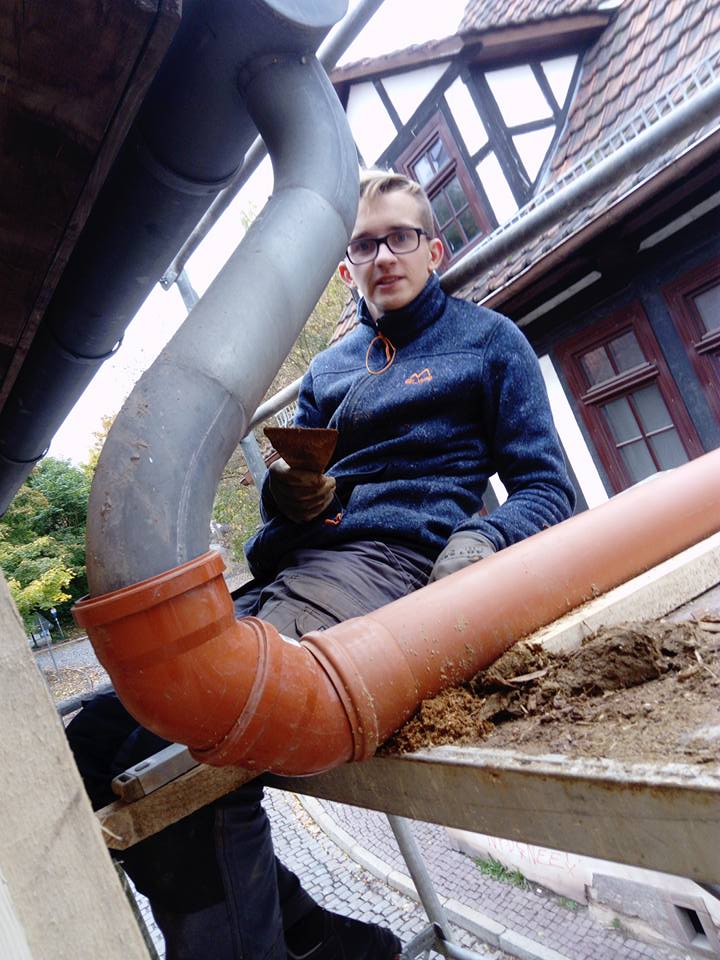 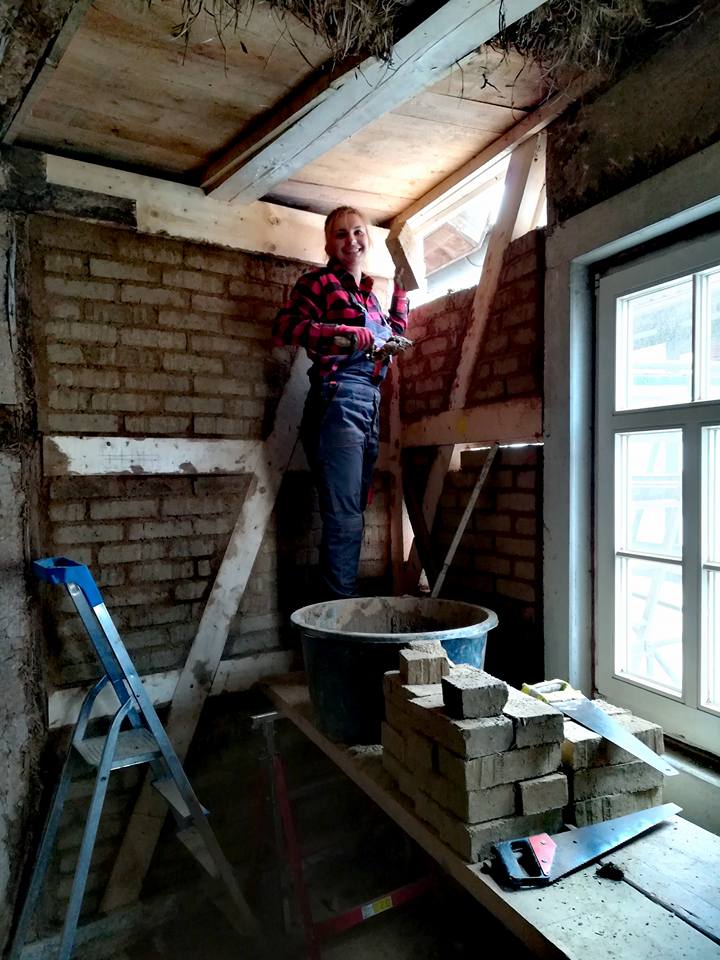 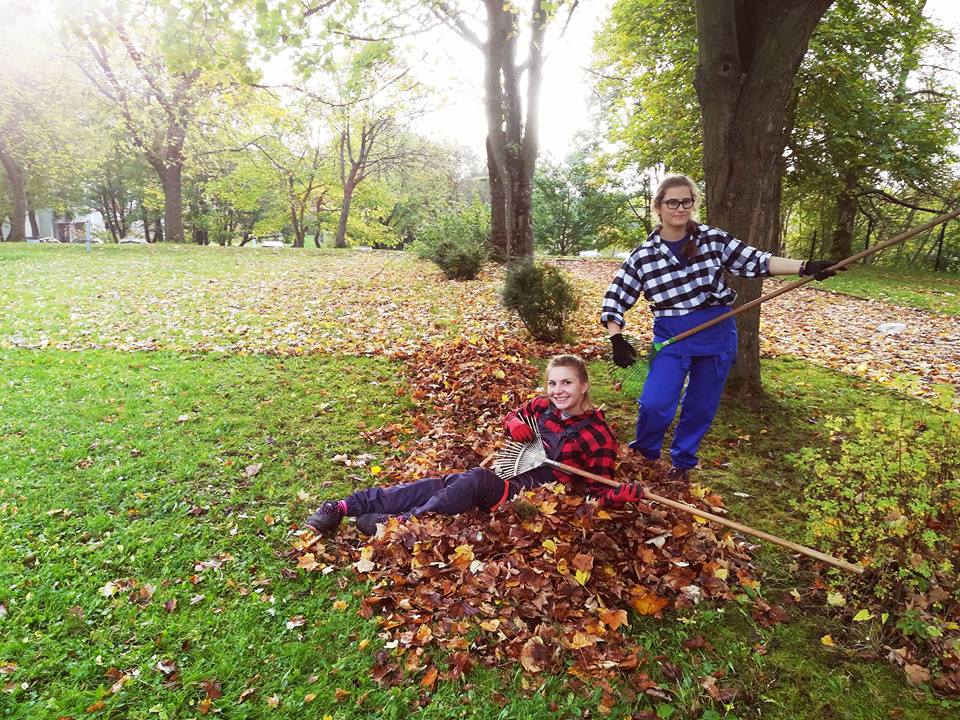 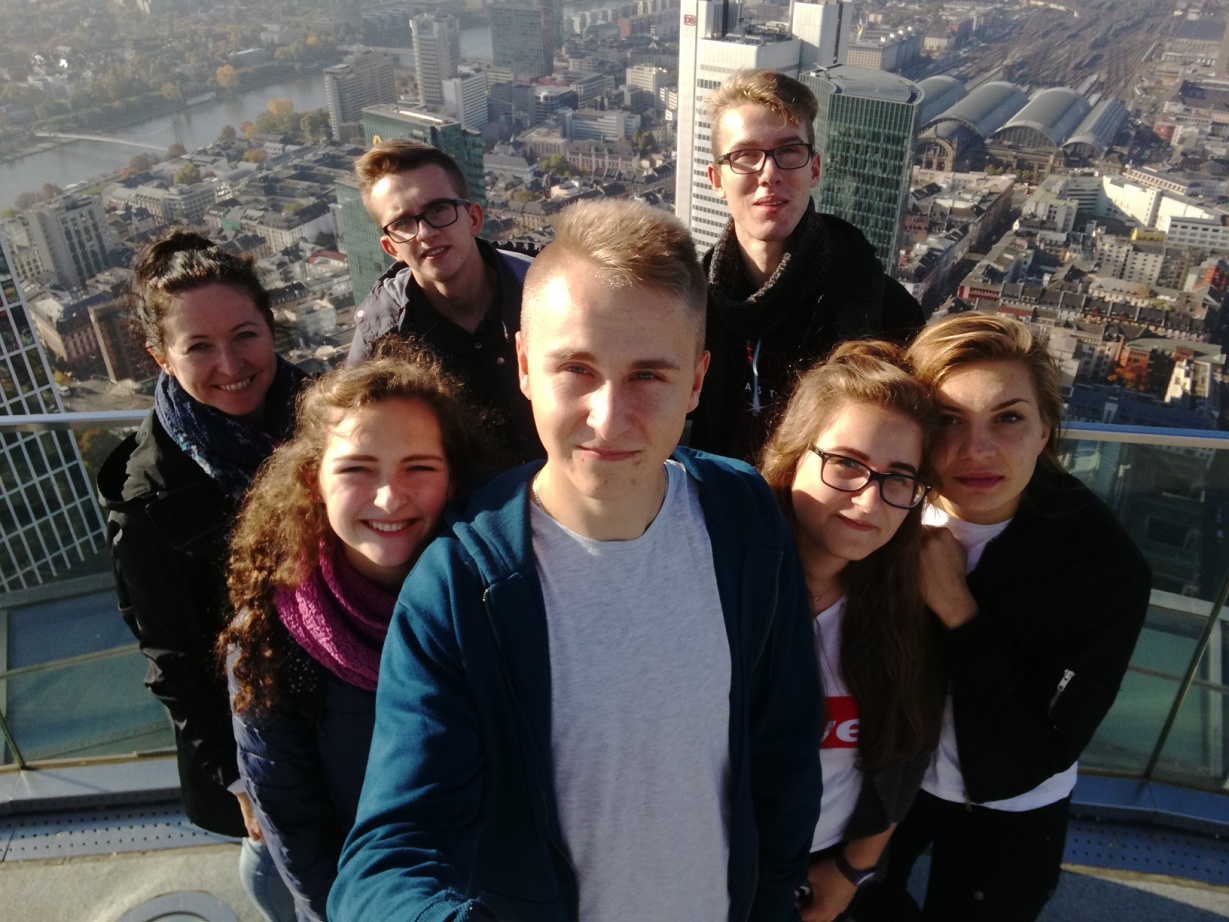 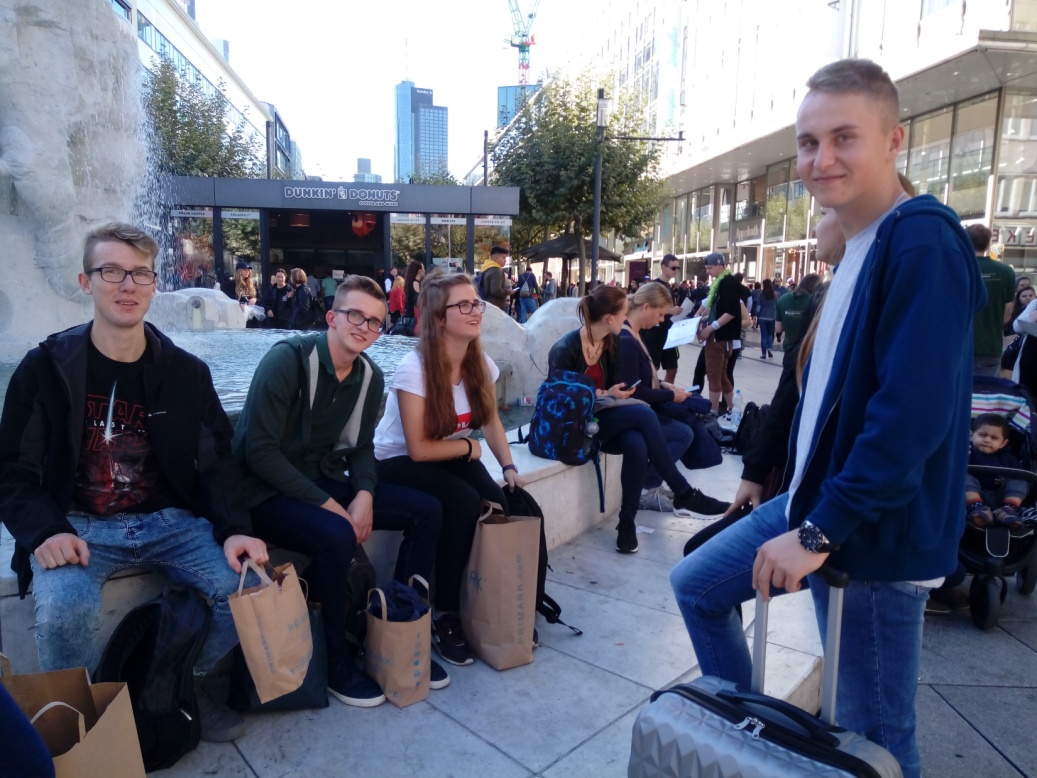 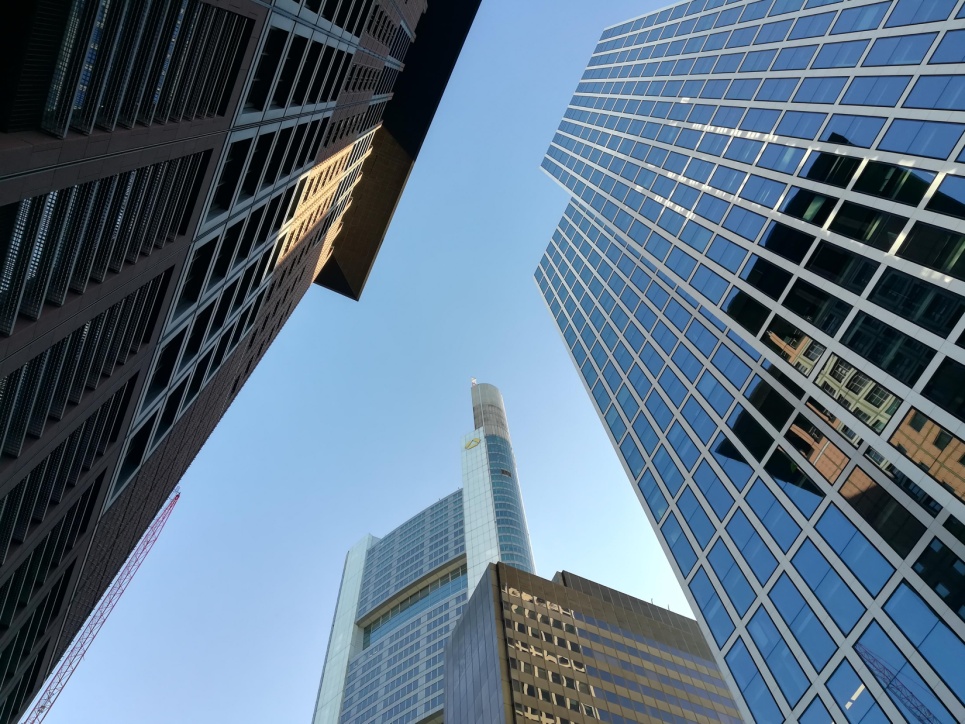 Frankfurt
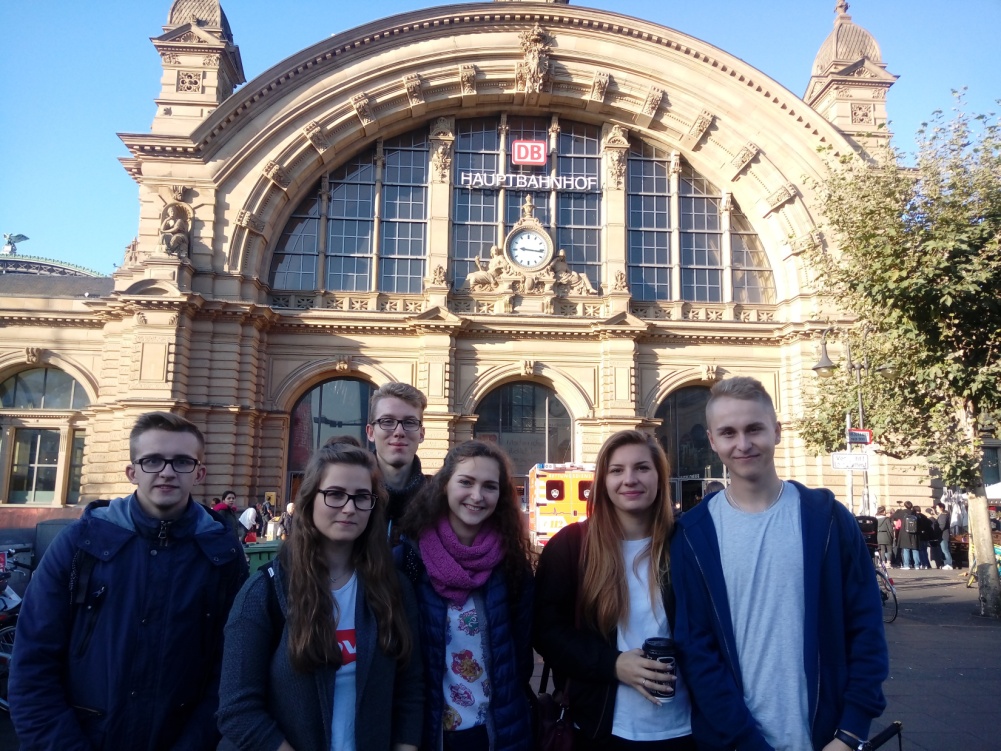 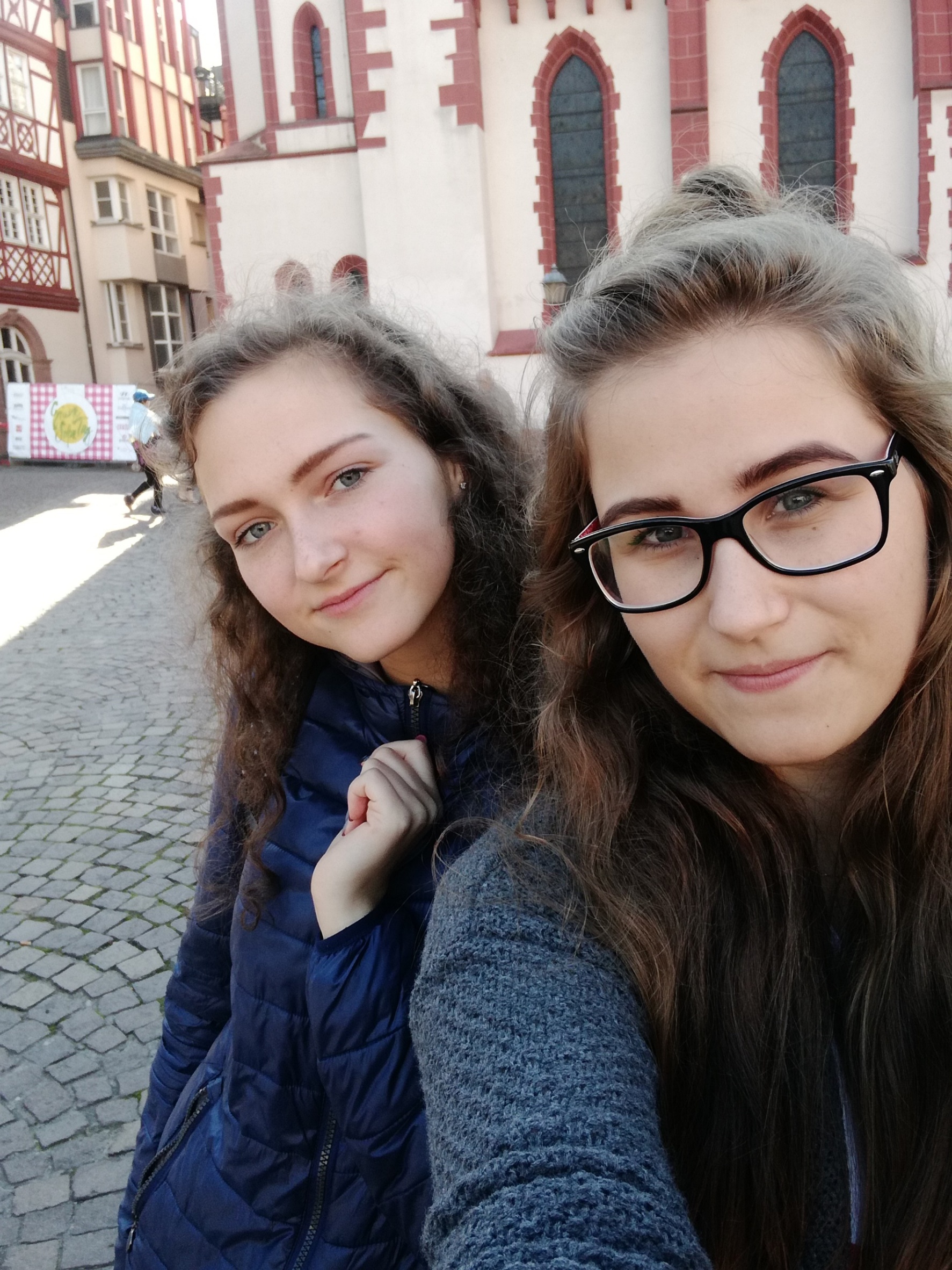 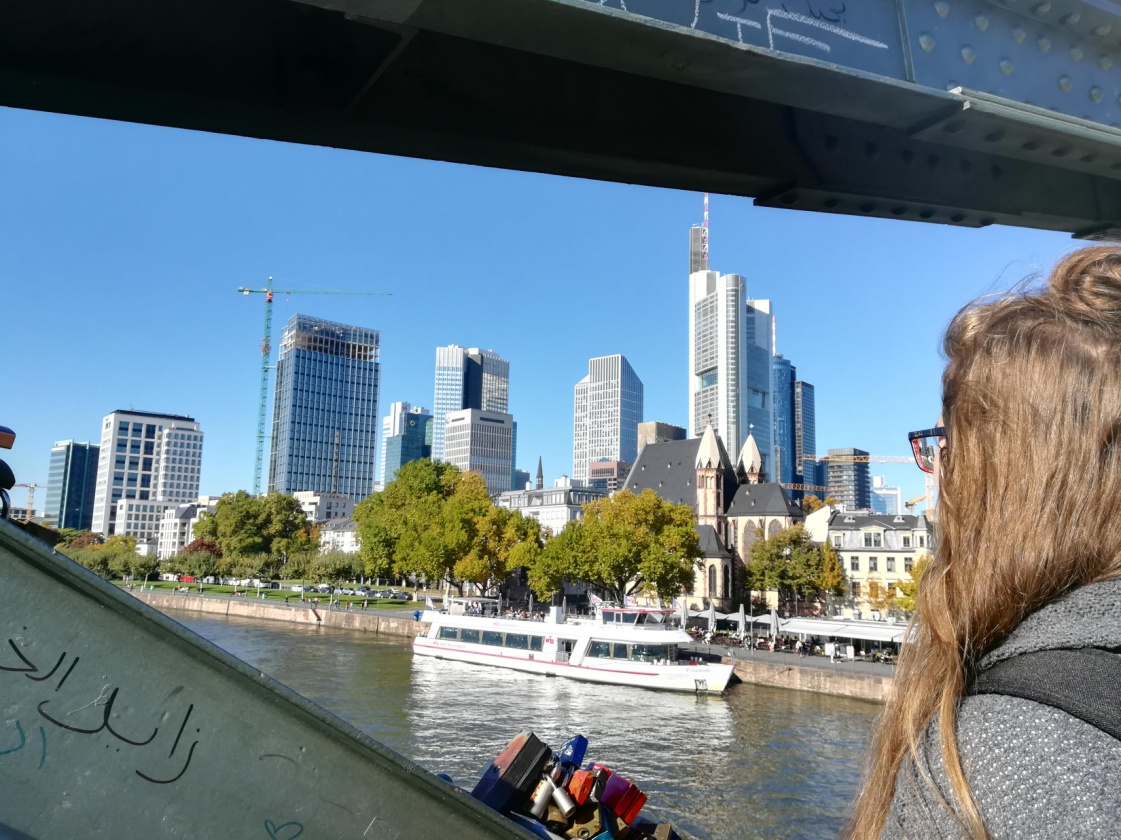 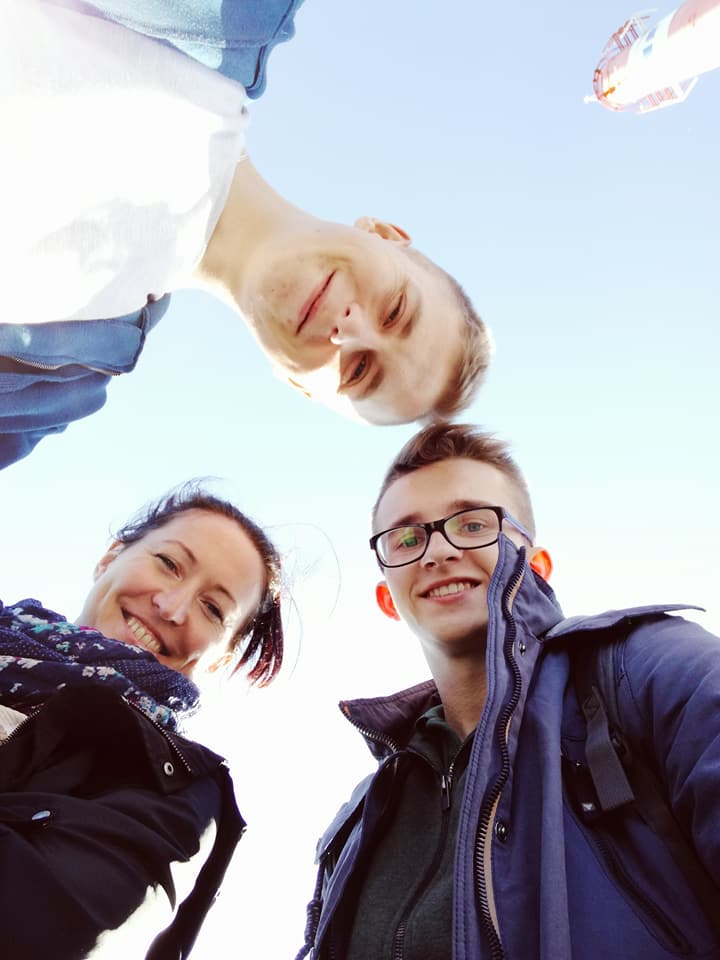 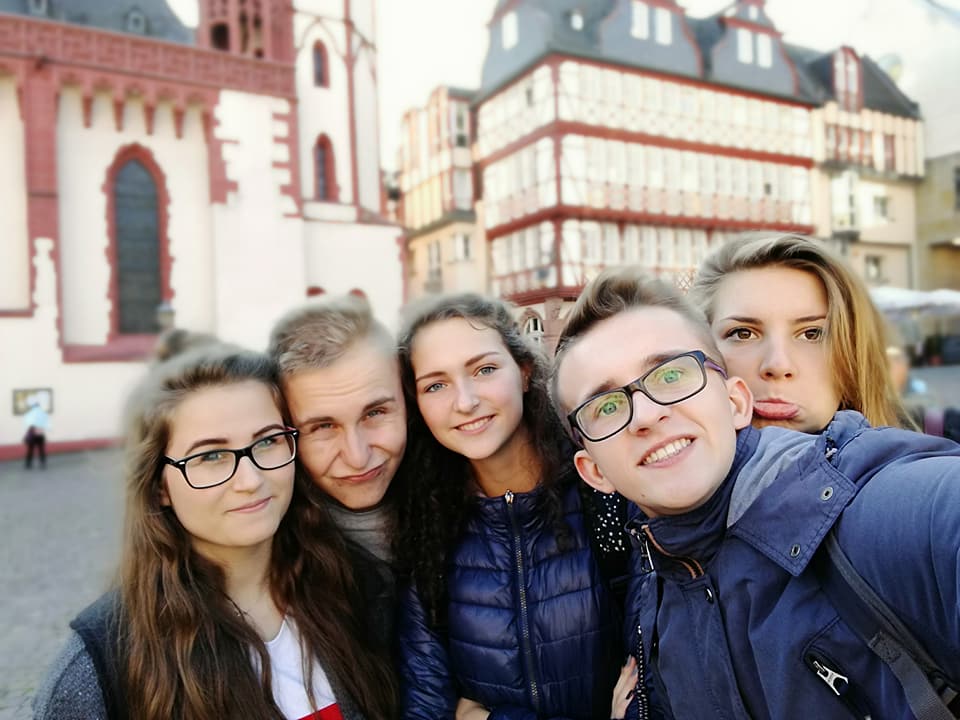 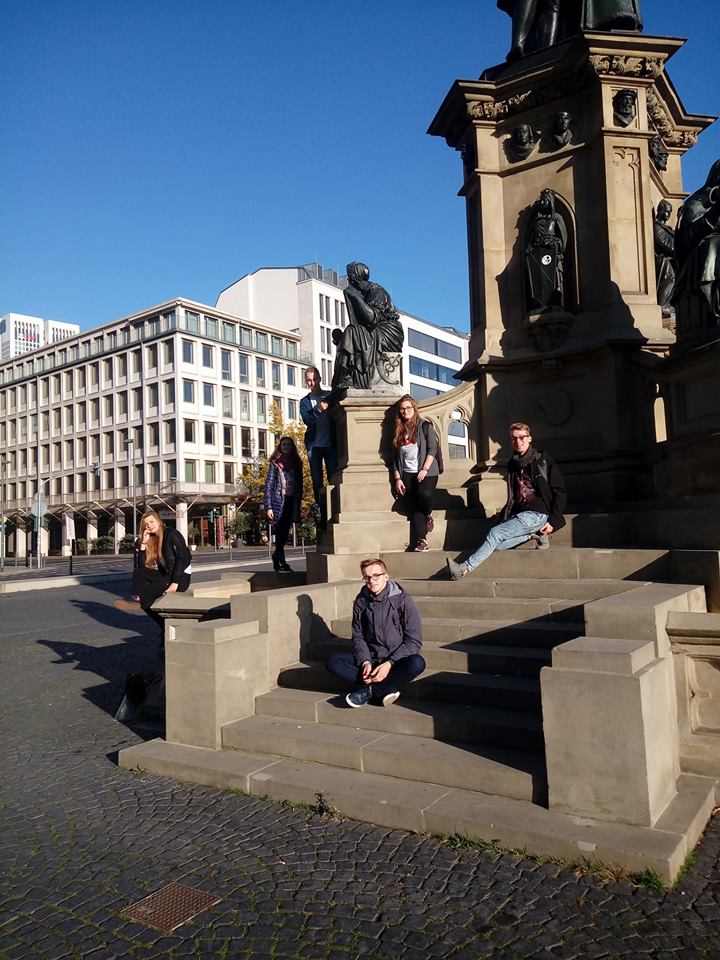 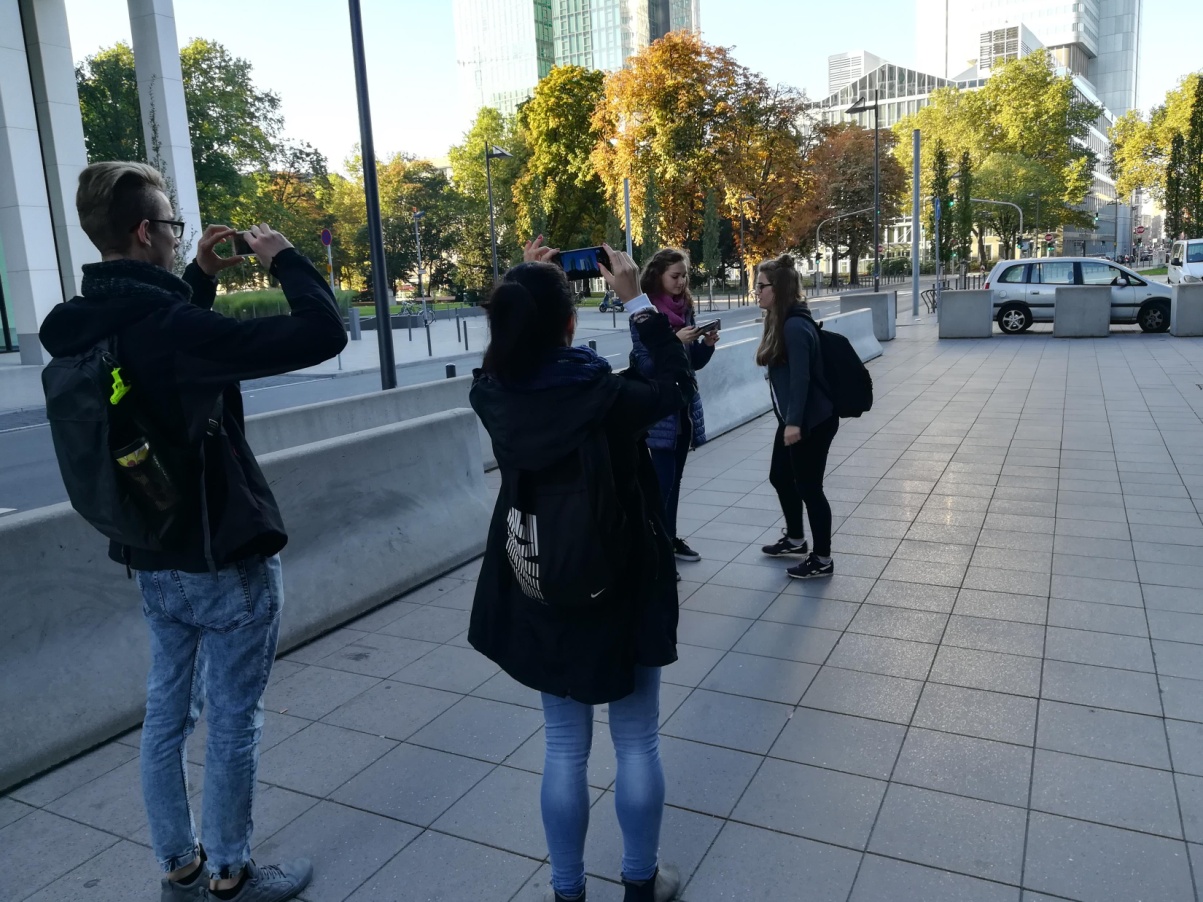 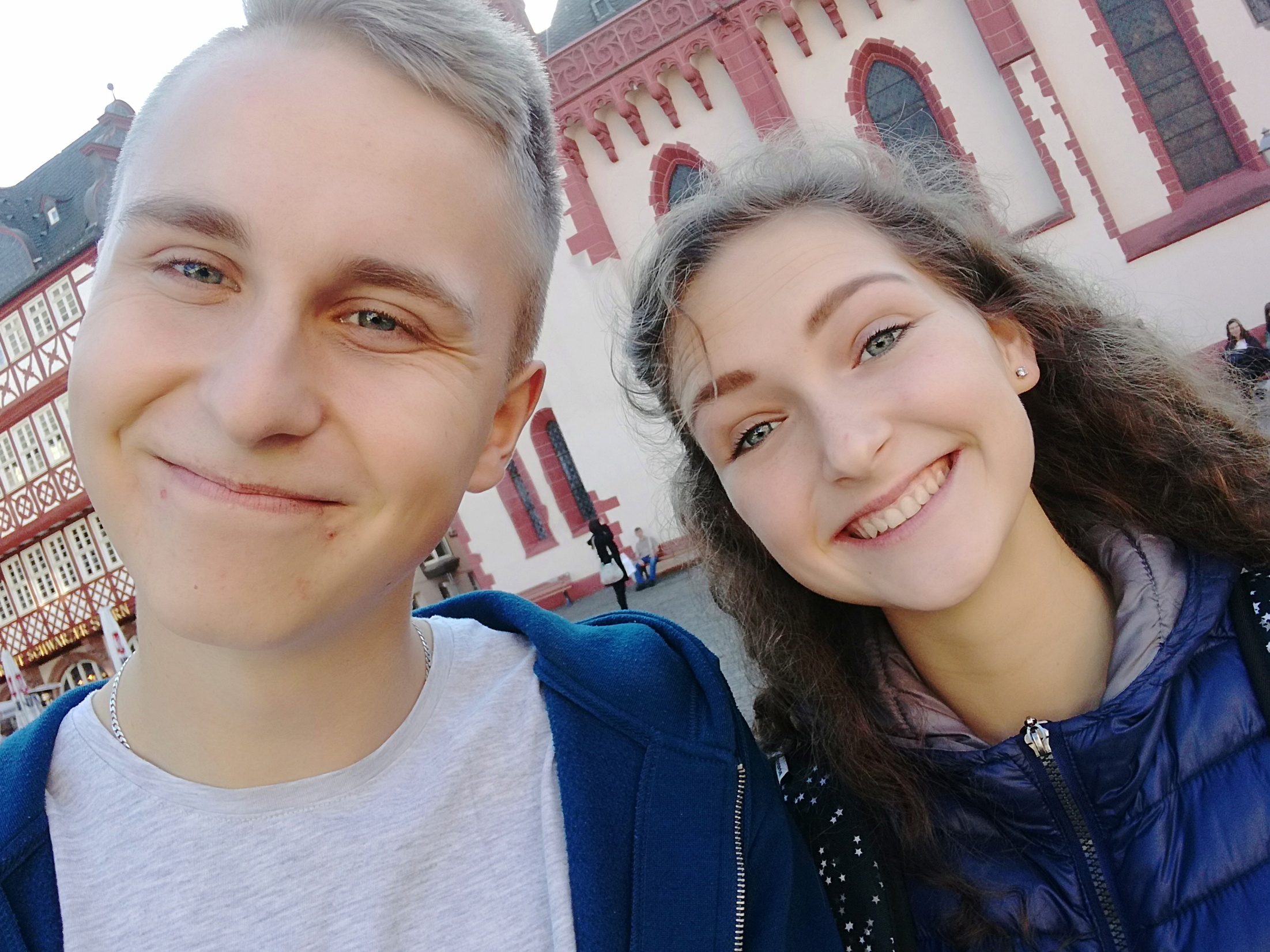 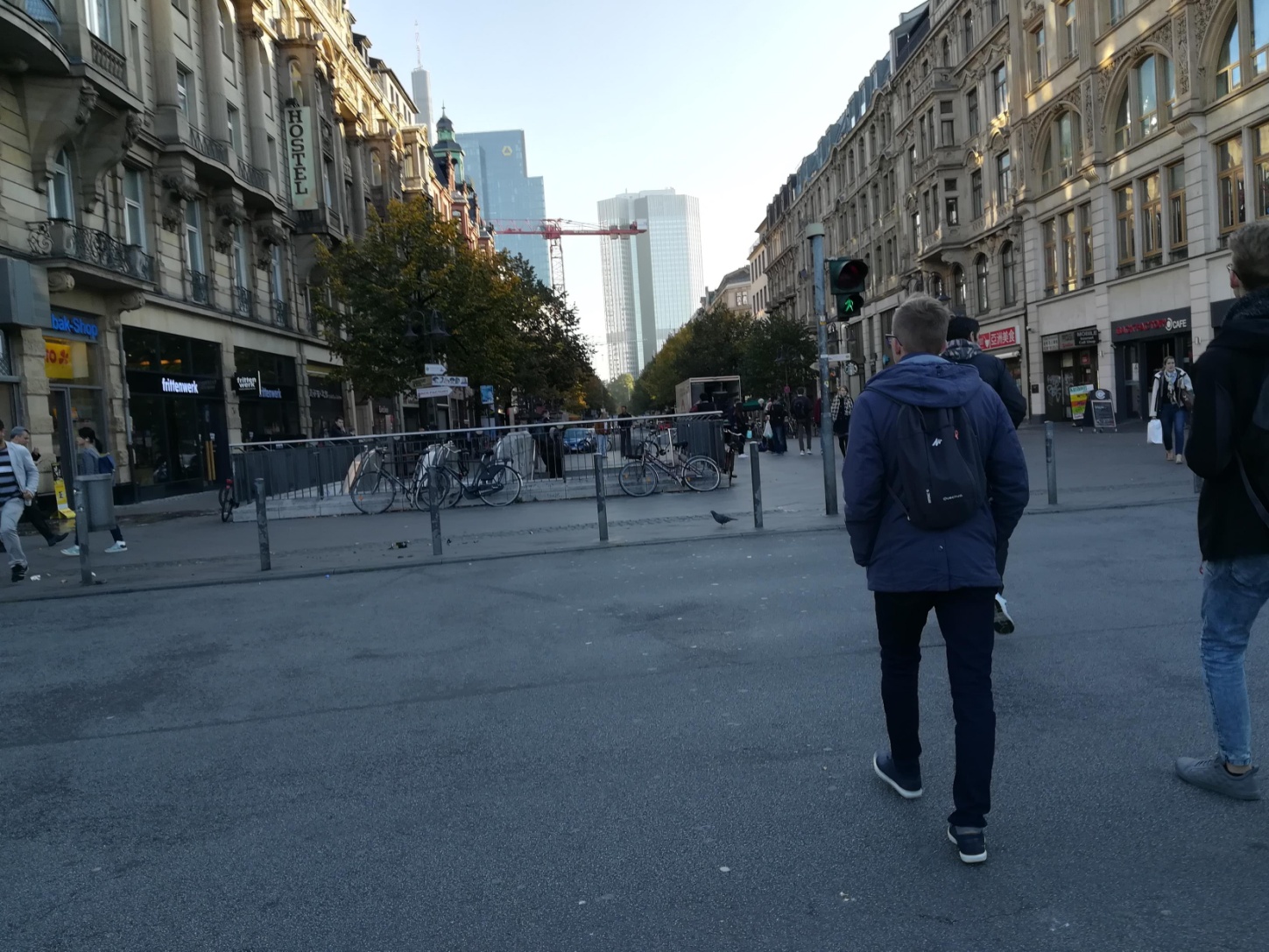 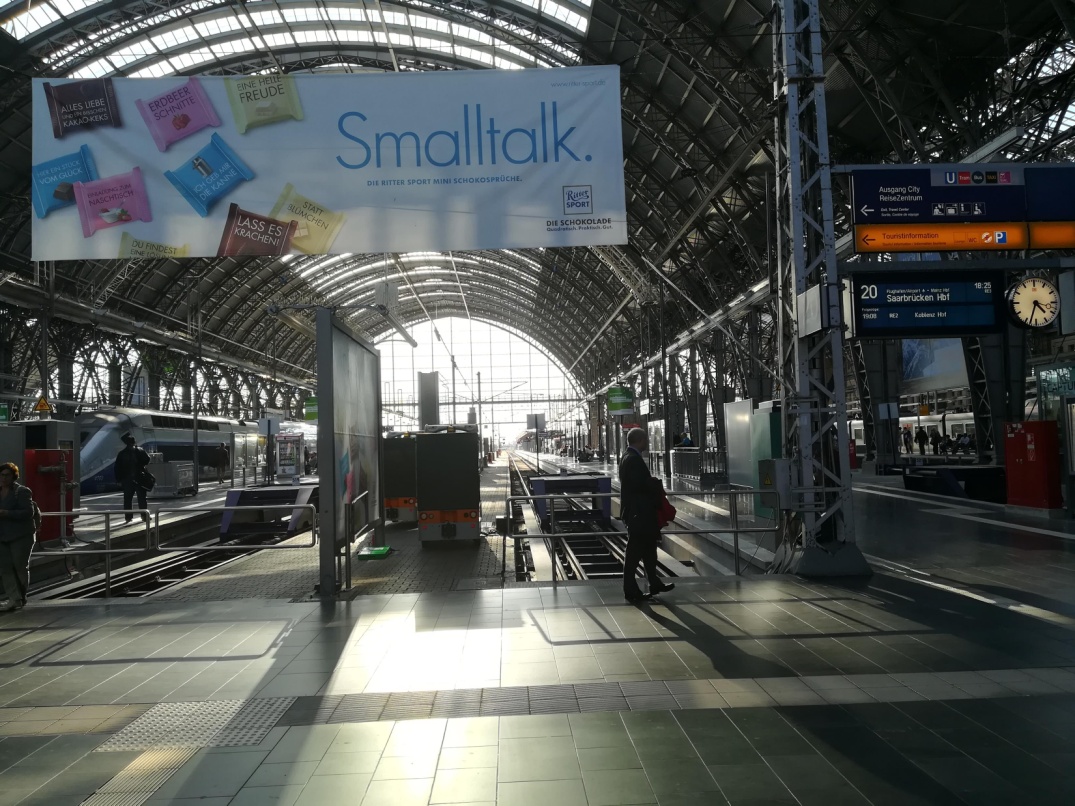 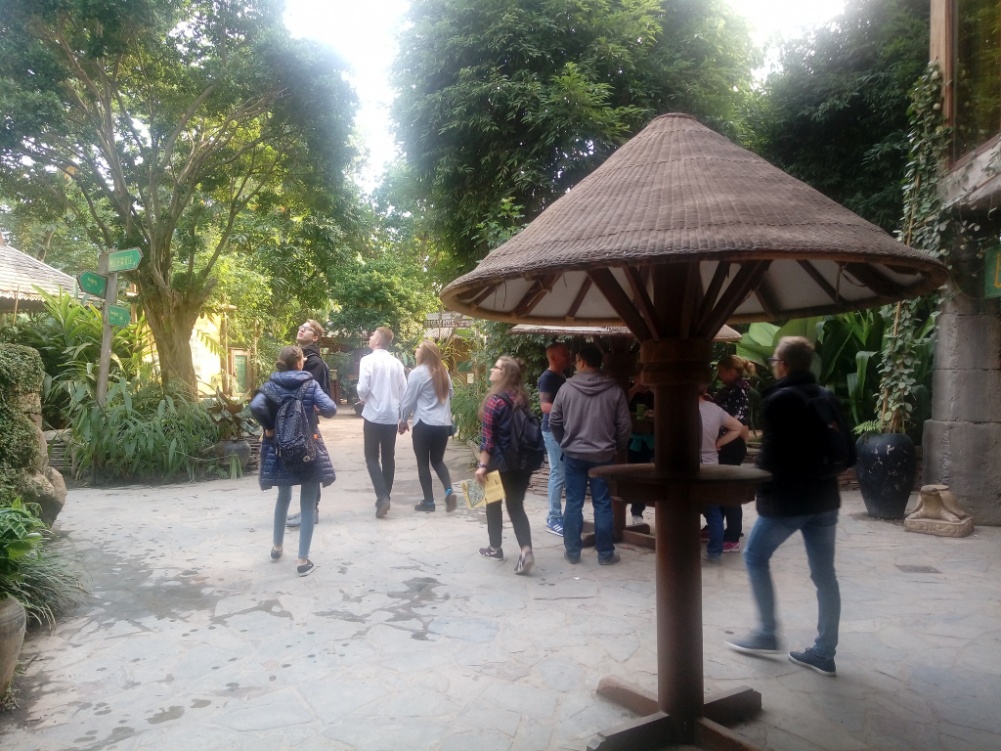 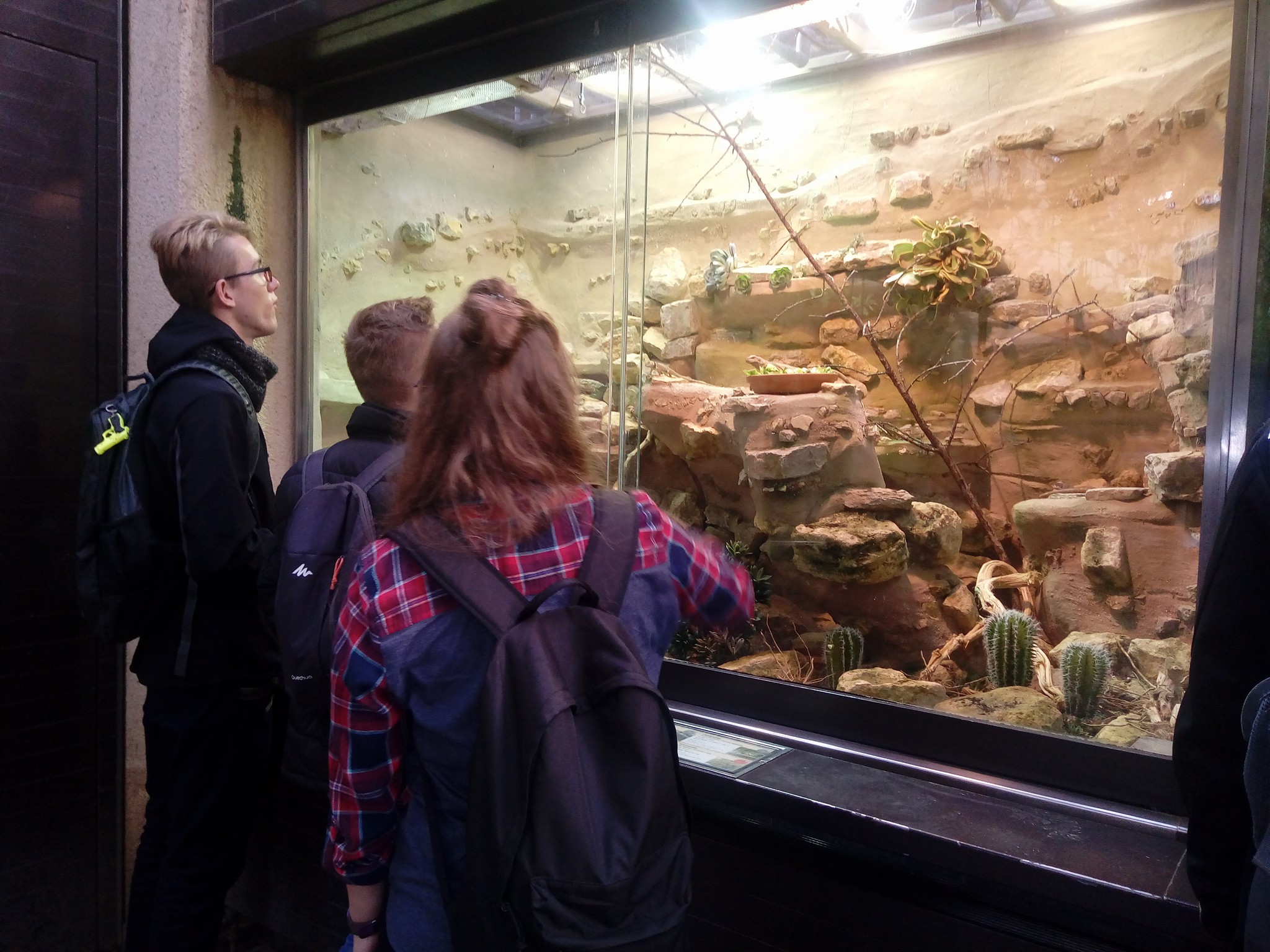 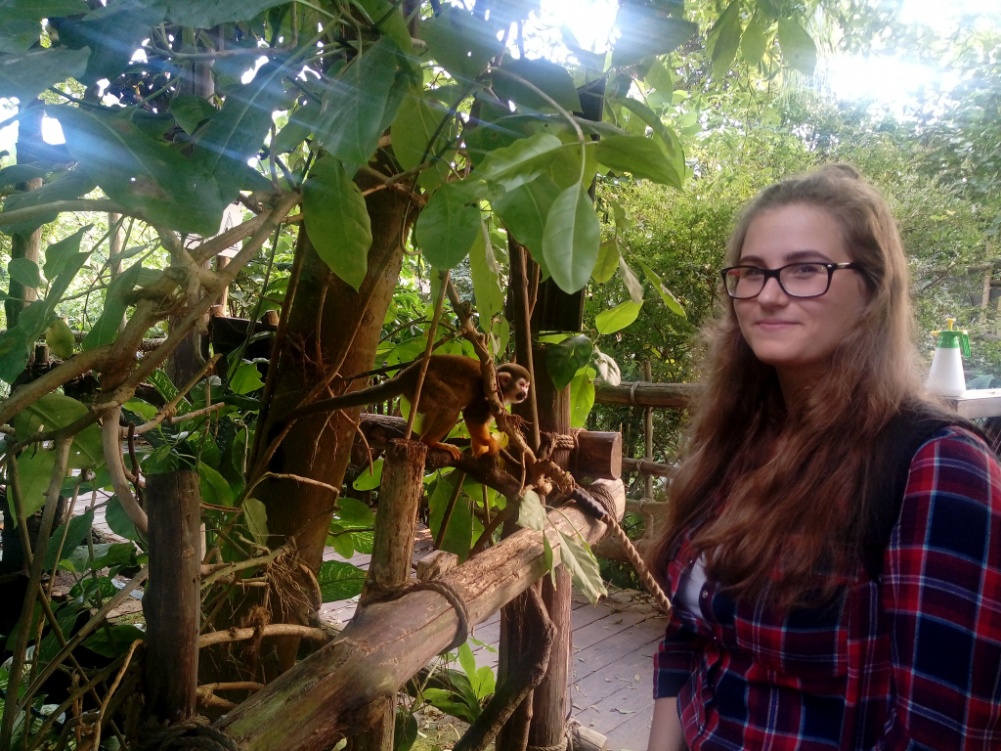 Wycieczkę do zoo w Lipsku i do Erfurtu możemy zaliczyć do jednej z najpiękniejszych.
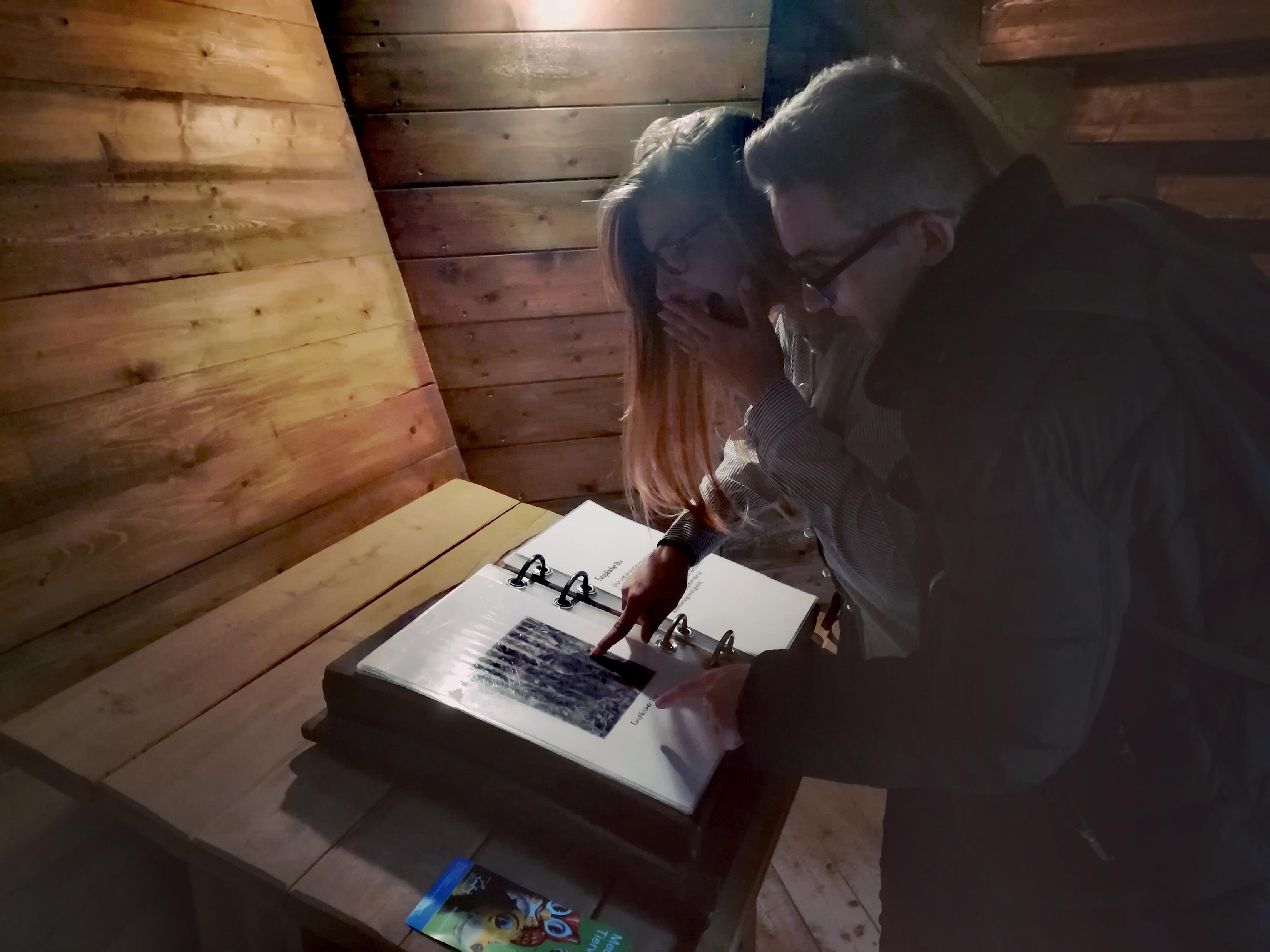 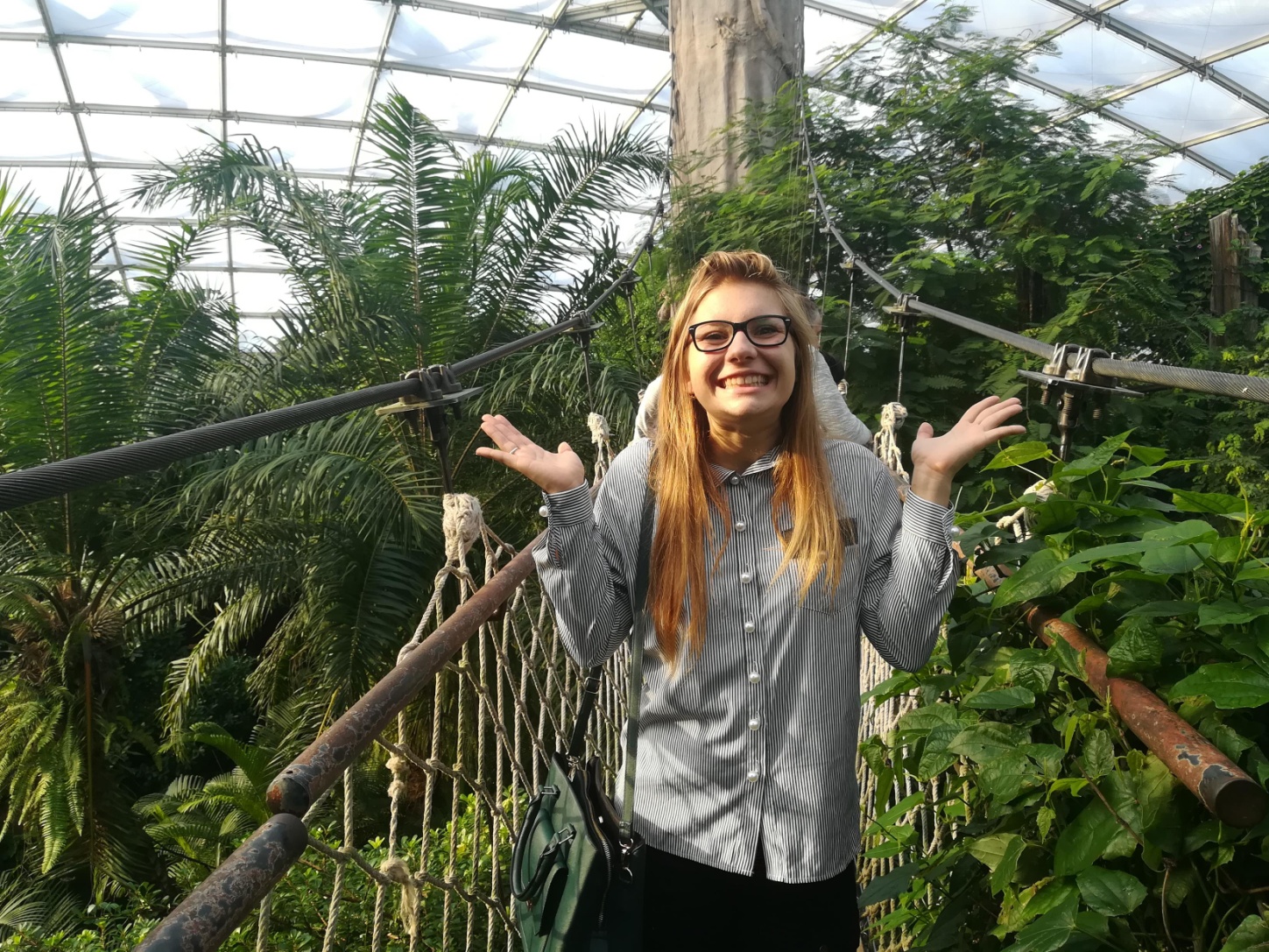 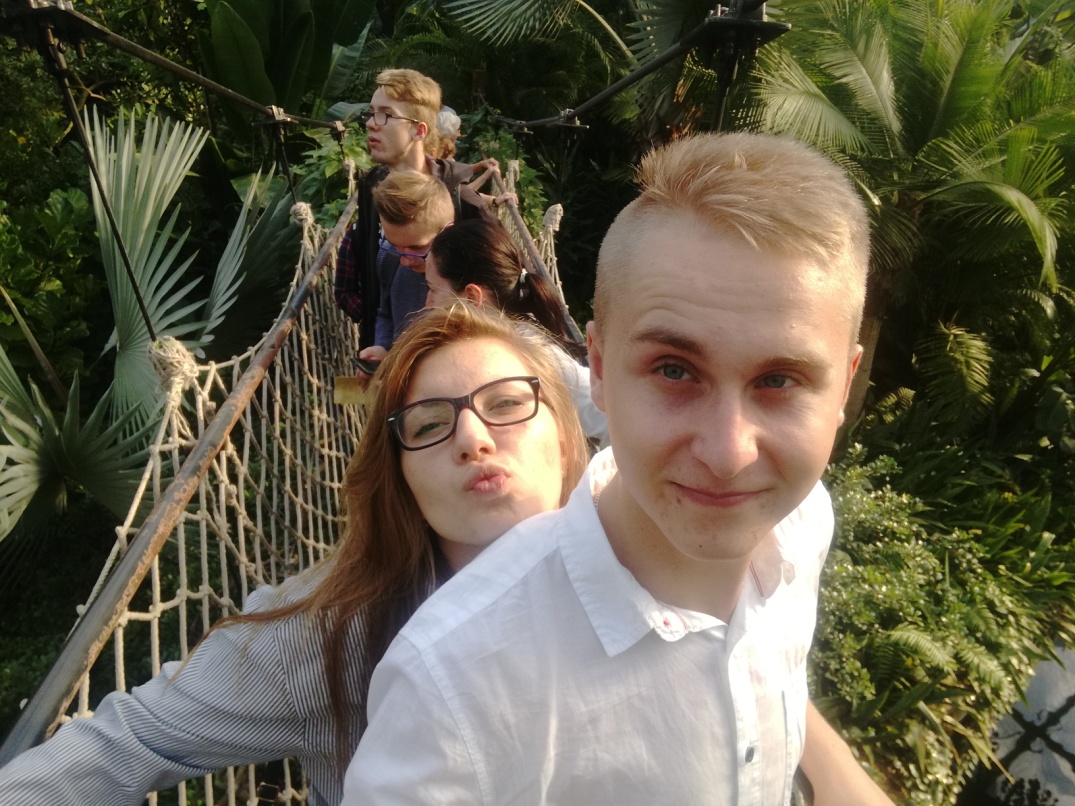 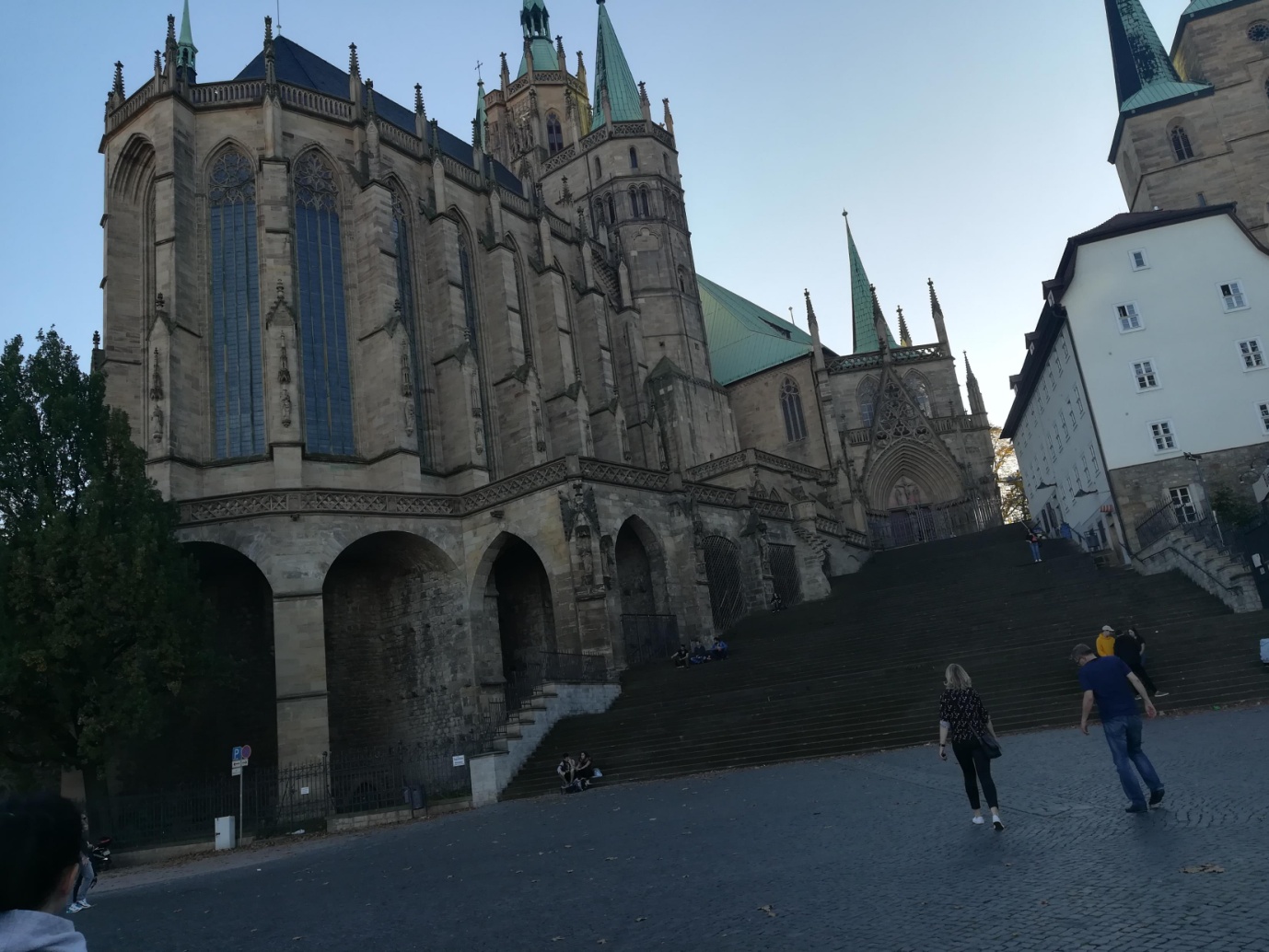 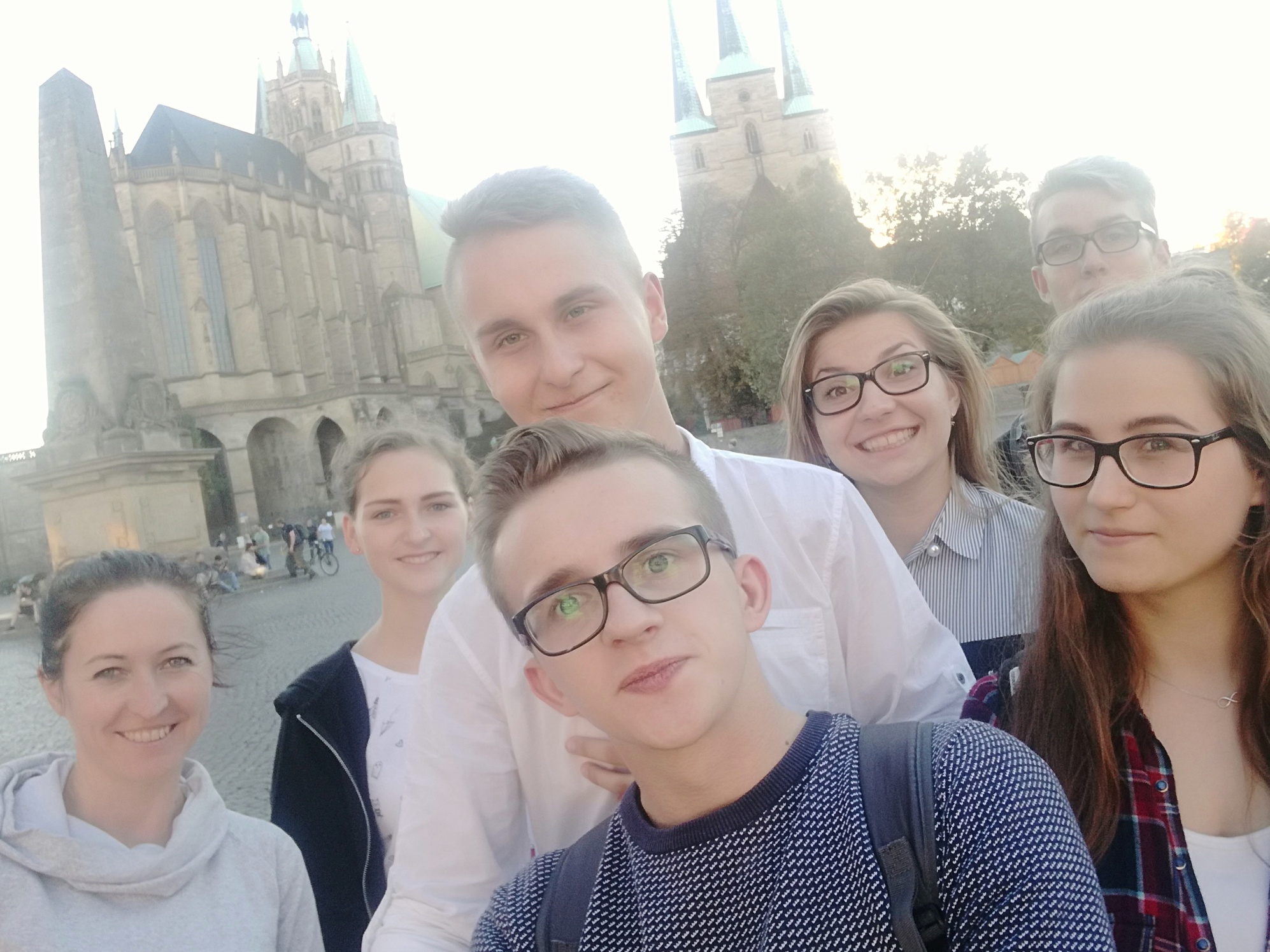 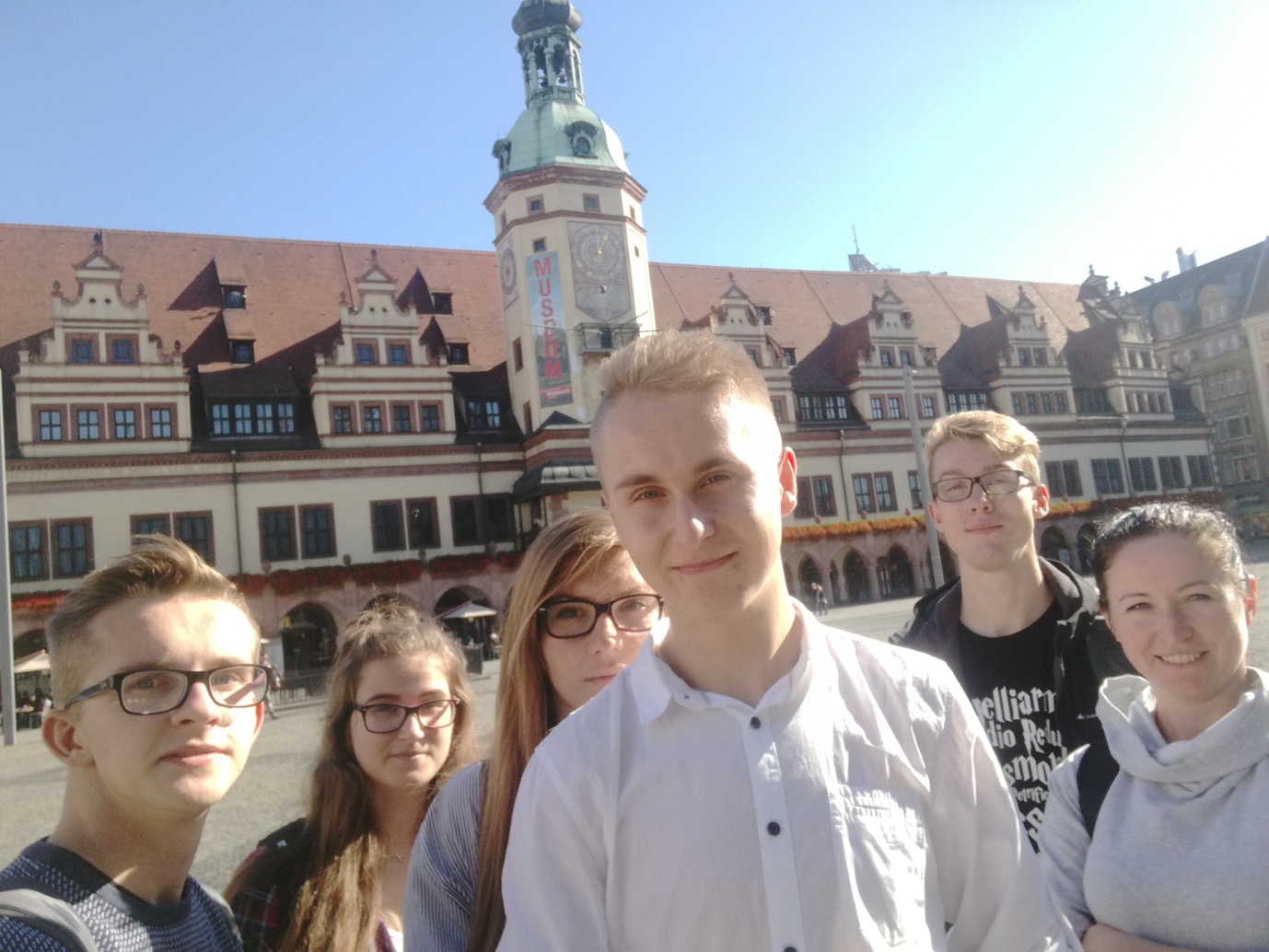 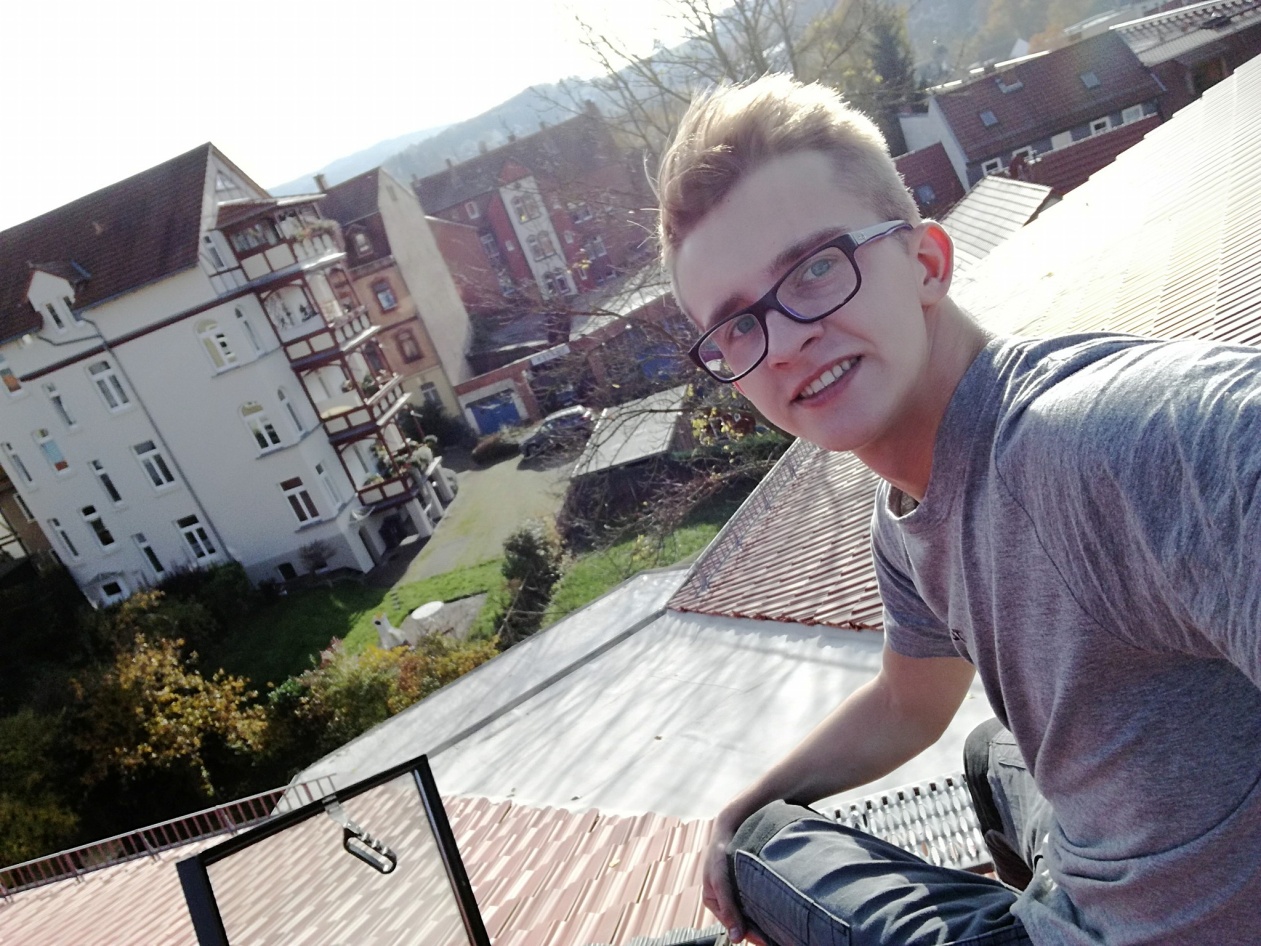 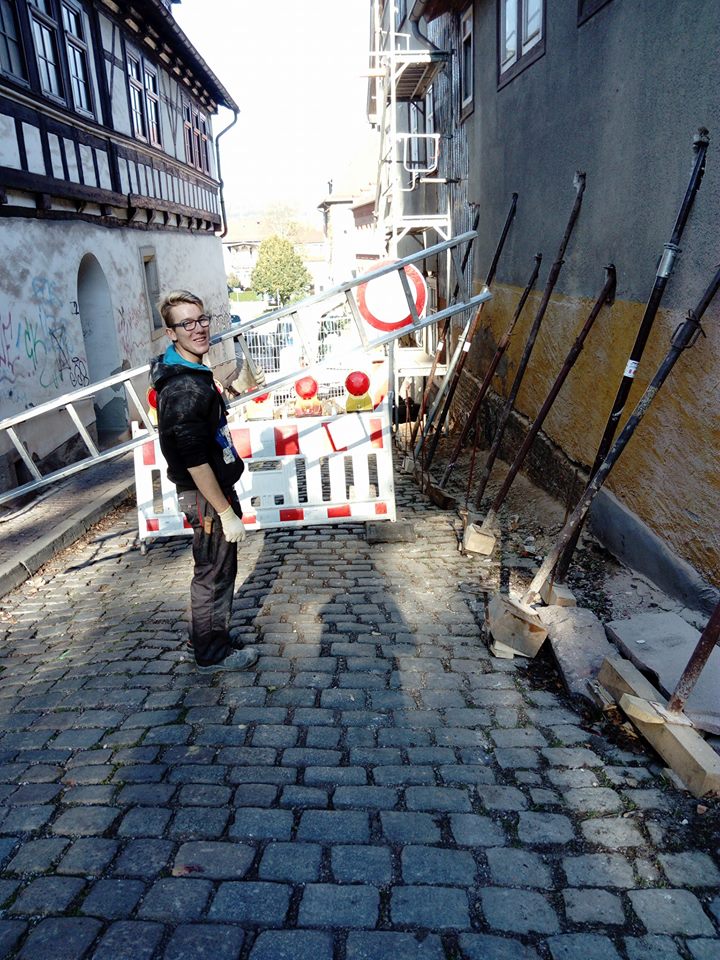 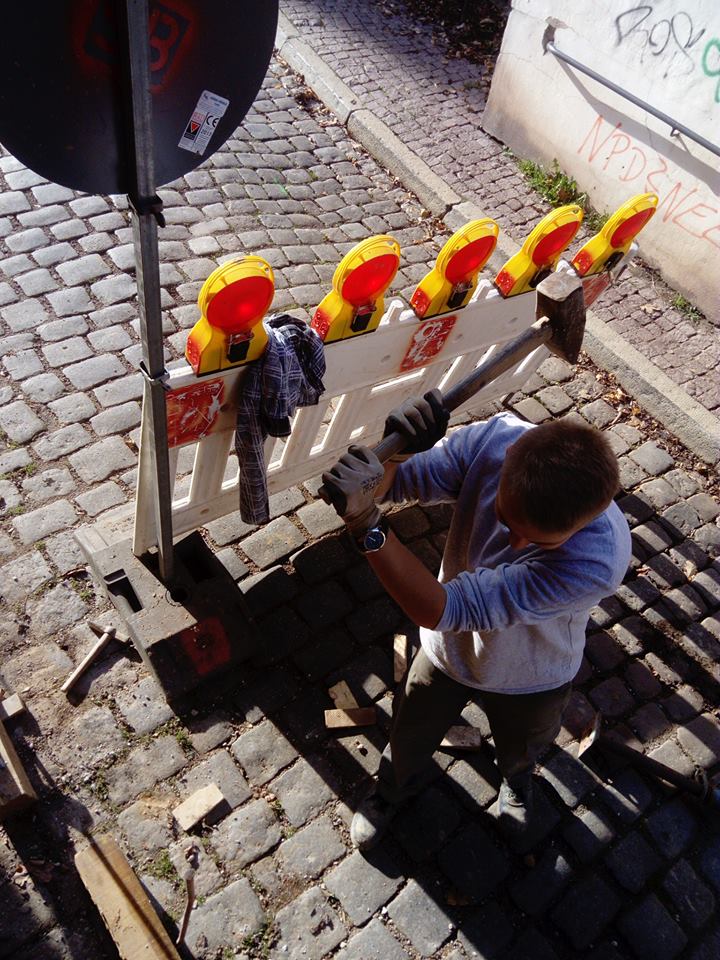 Praca wre!
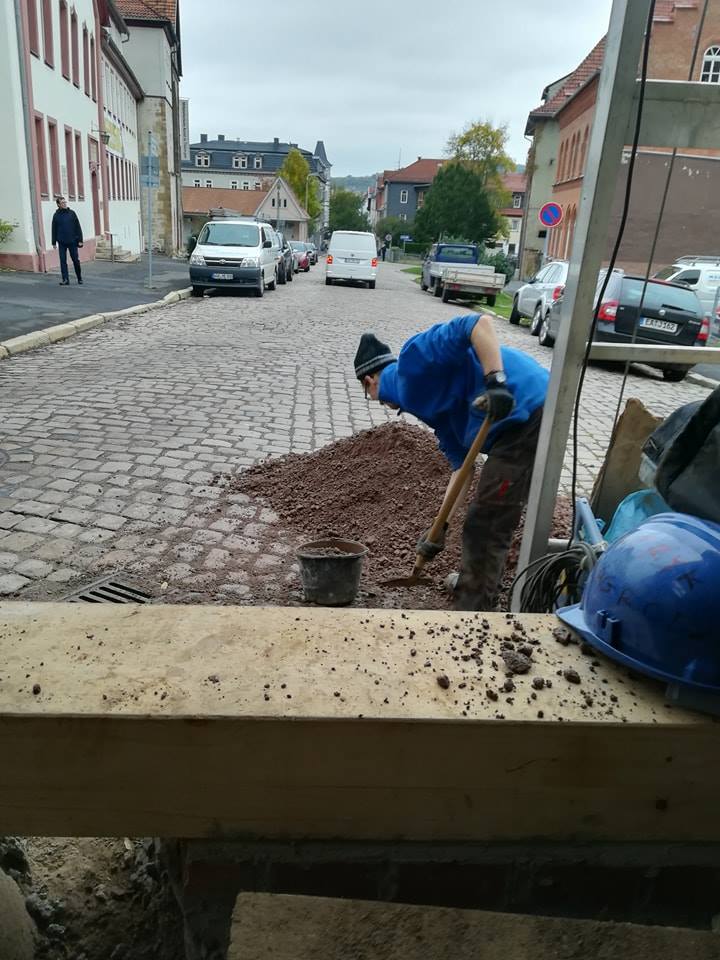 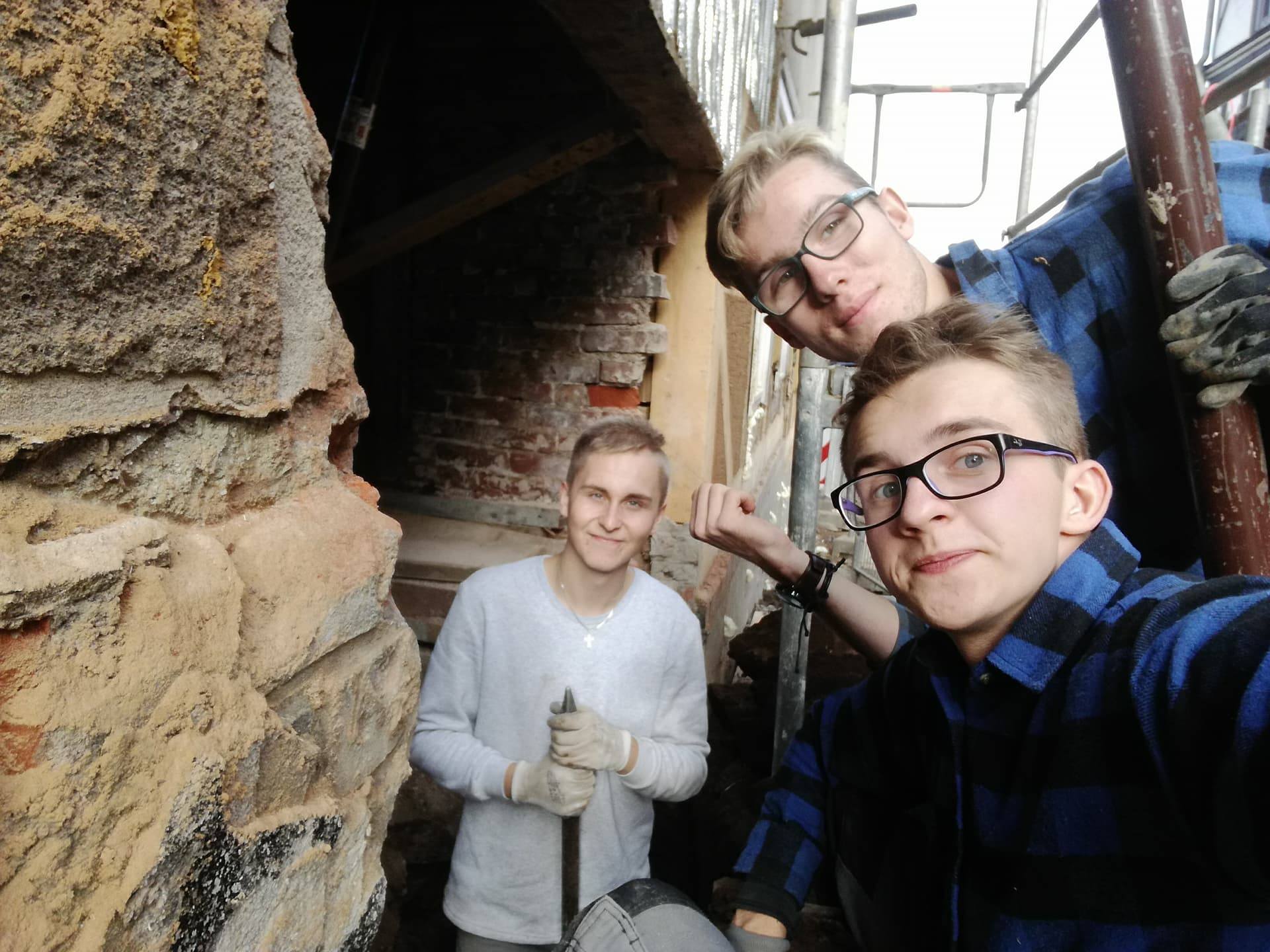 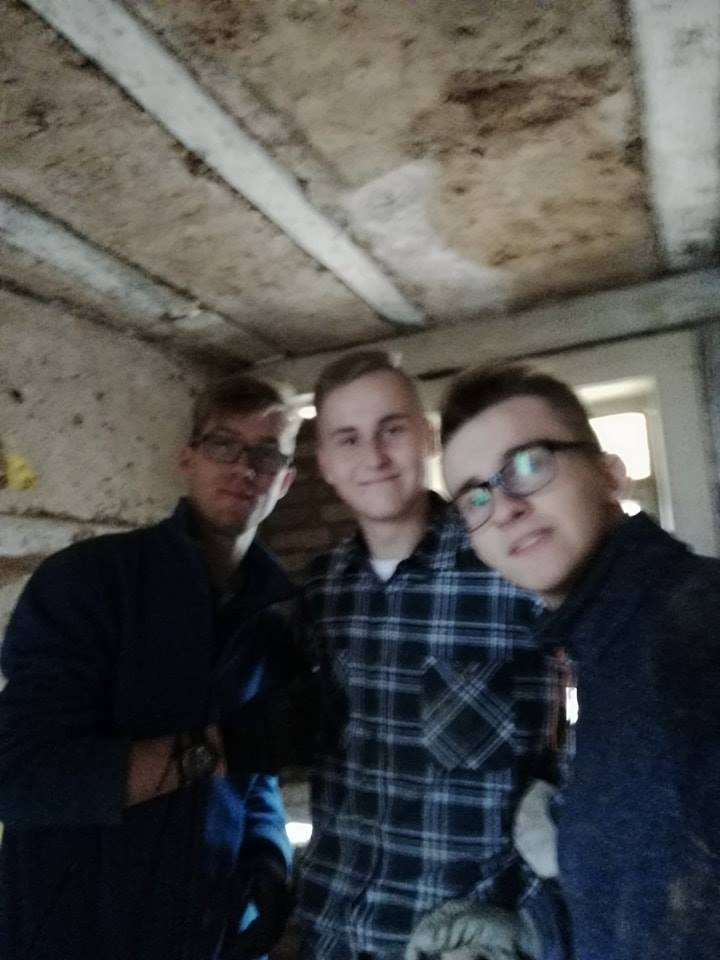 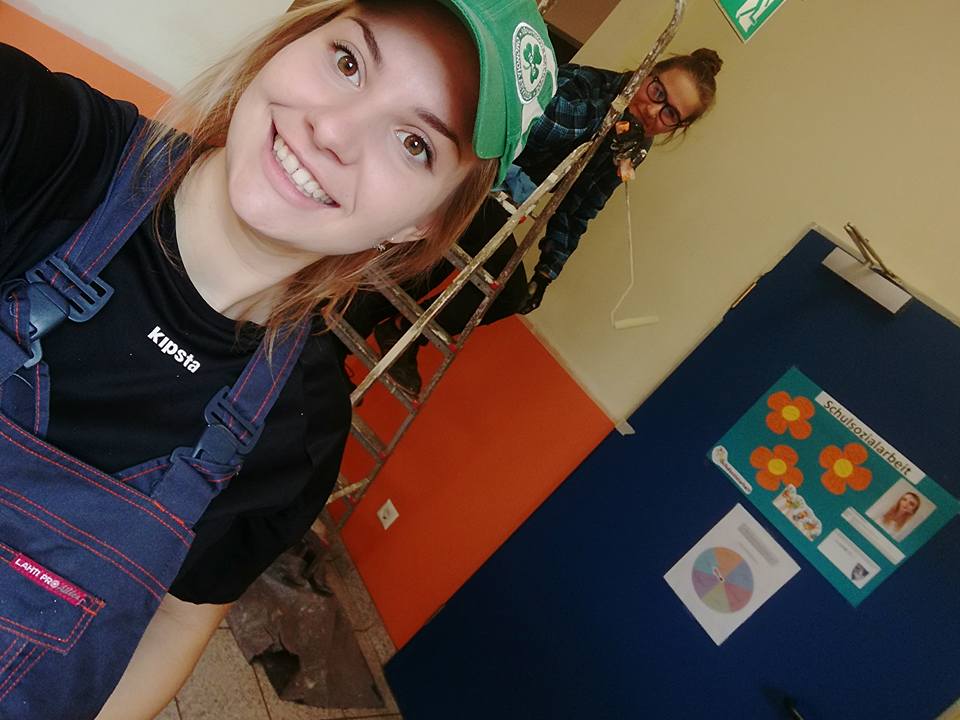 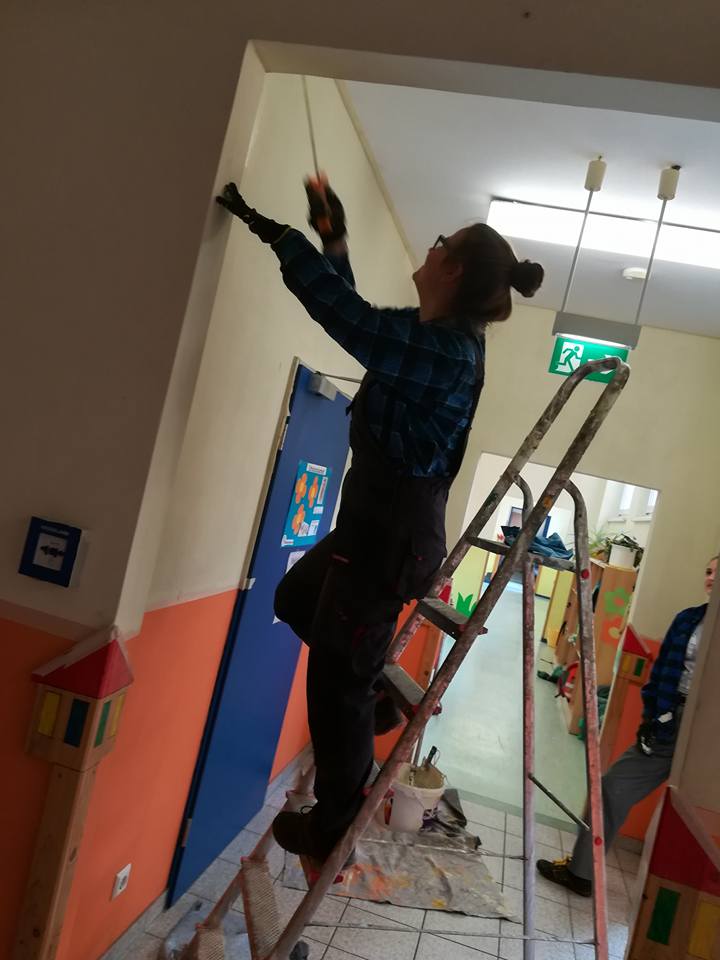 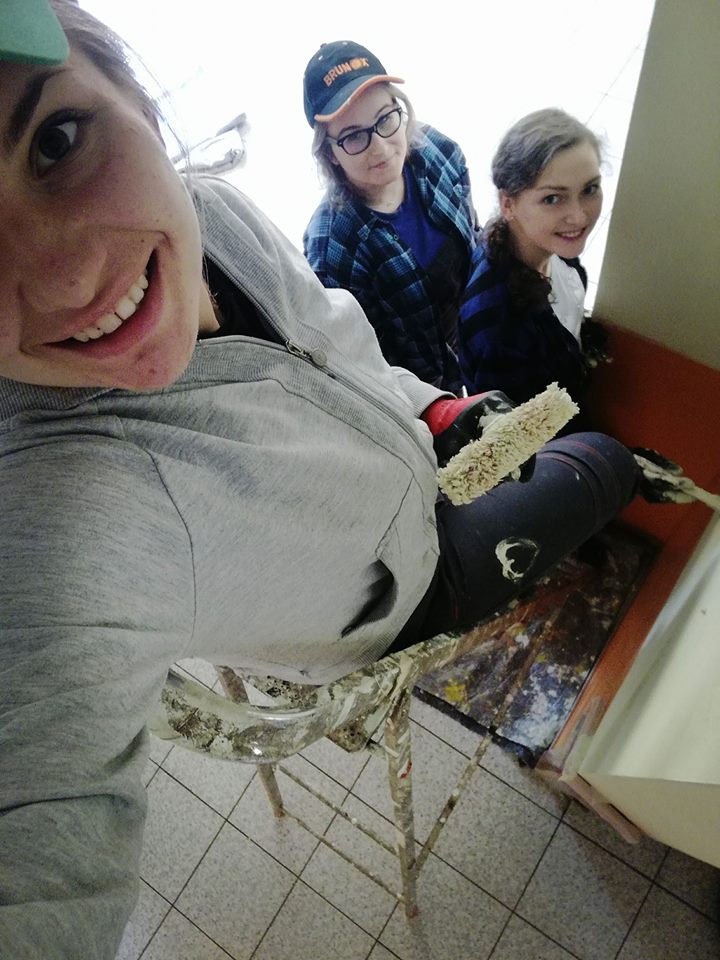 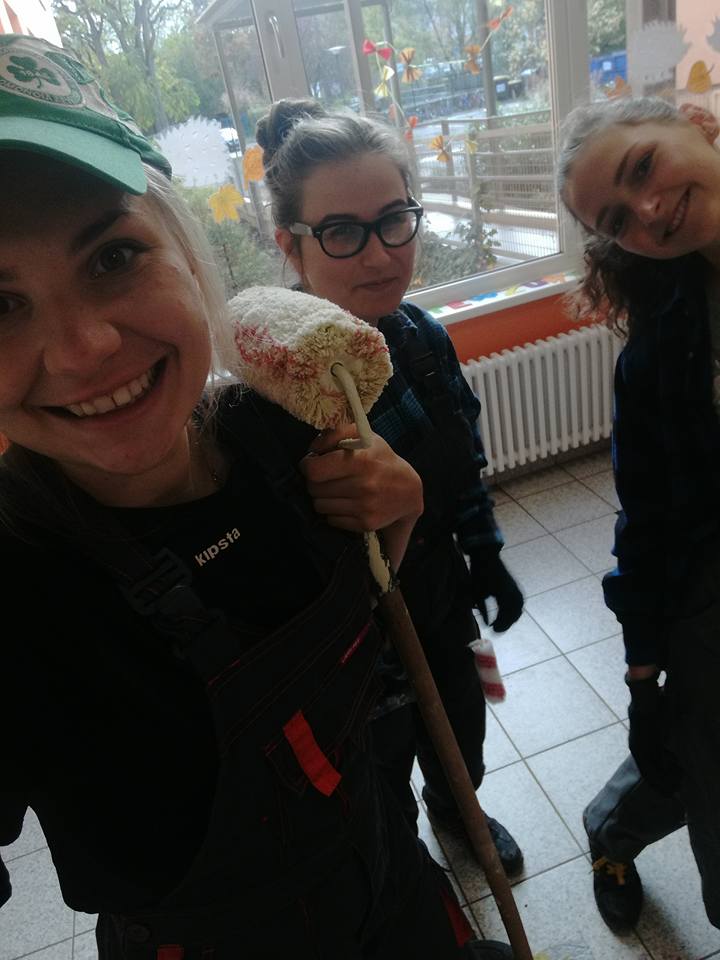 W nowej szkole malujemy, a Aga przezwycięża swój strach przed drabiną i lękiem wysokości 
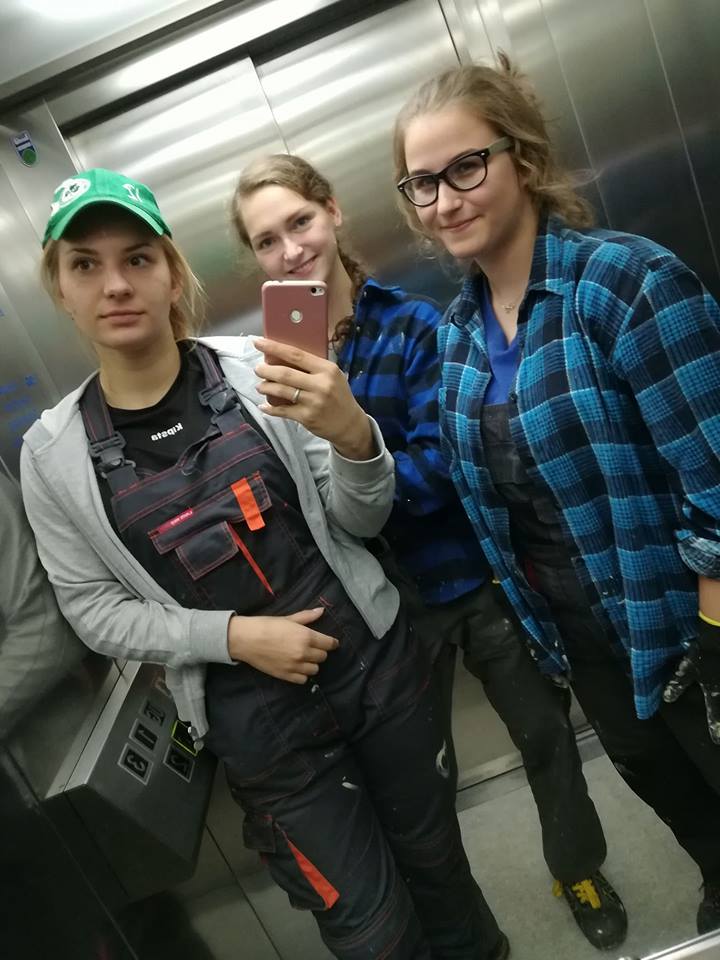 A w pracy z piętra na piętro wozimy się tak, polecamy zastosowanie do naszej szkoły 
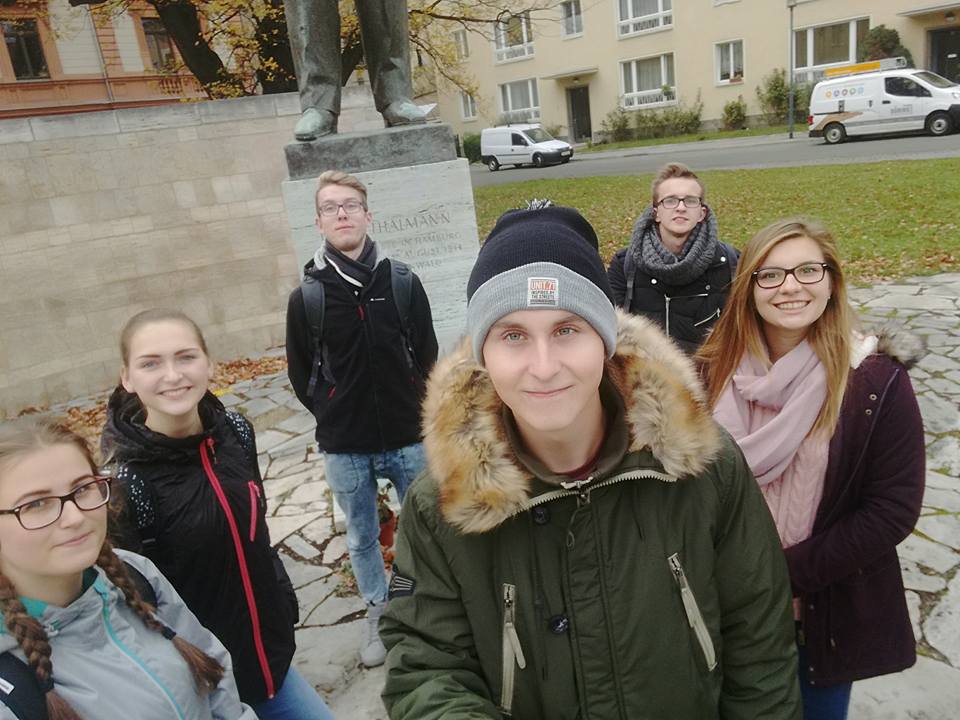 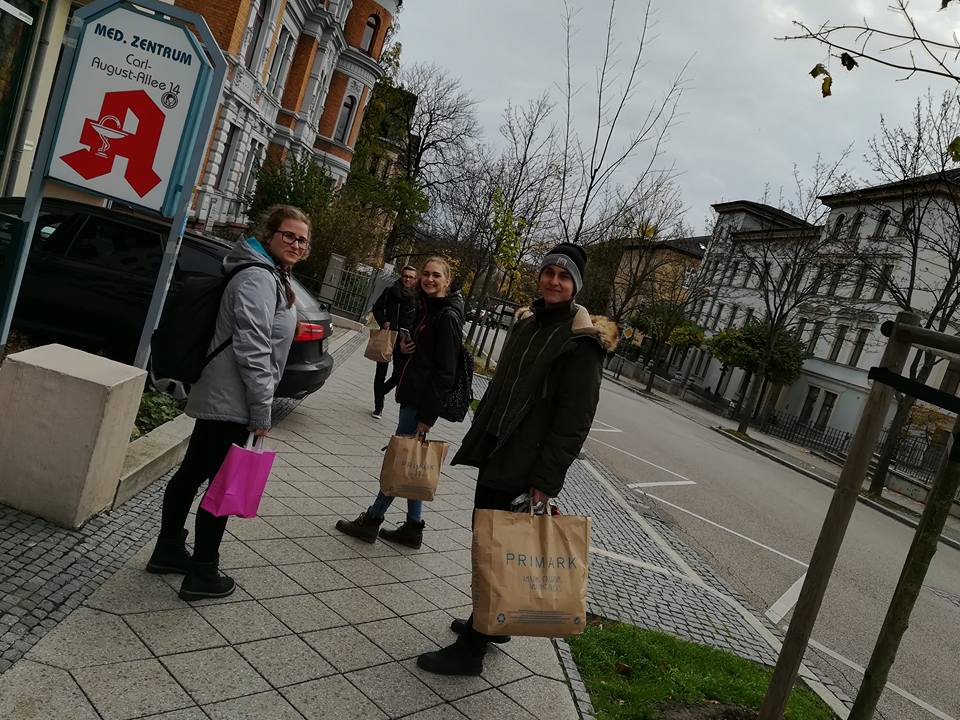 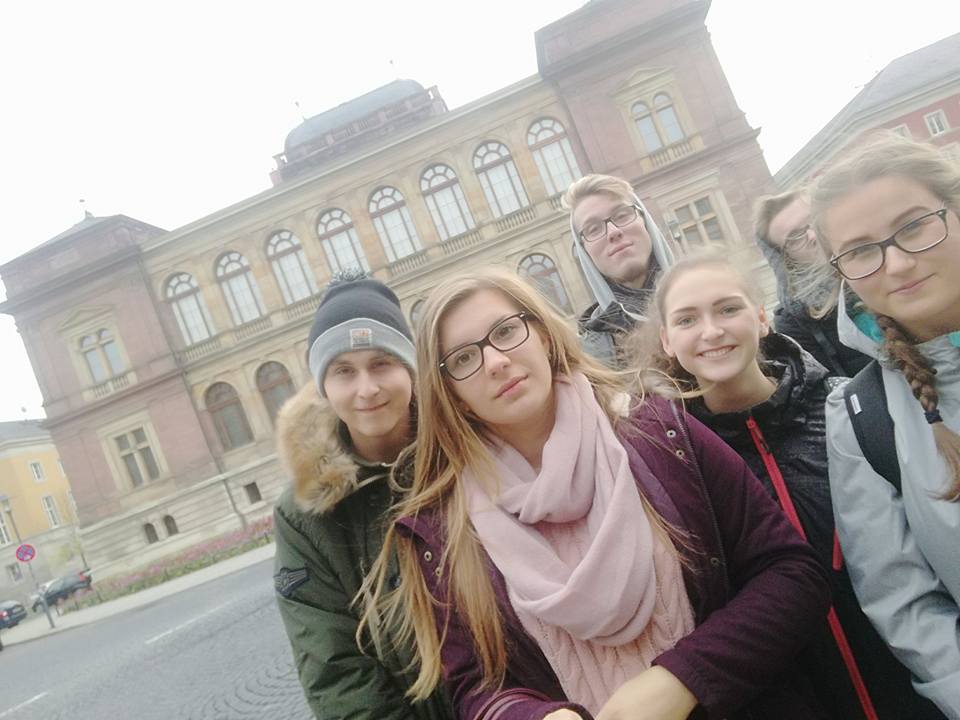 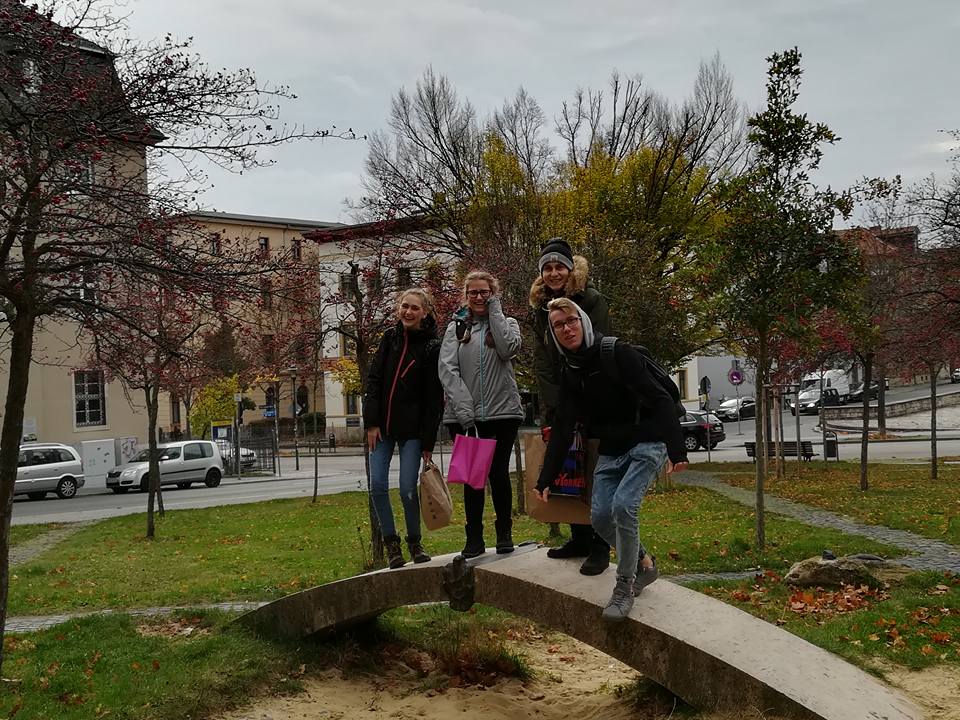 Weimar